Autistic Information Session
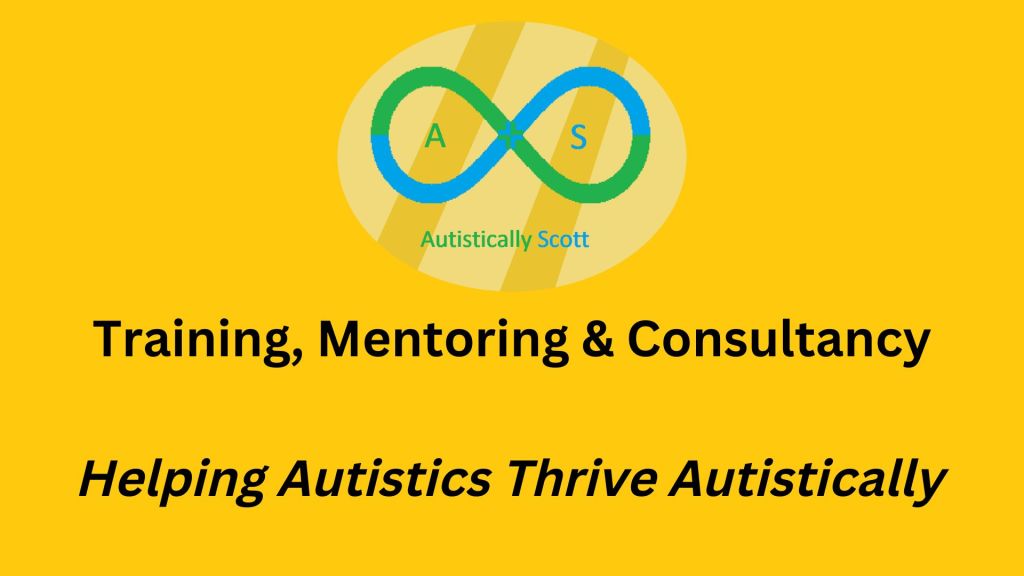 Autistically Scott, 2024
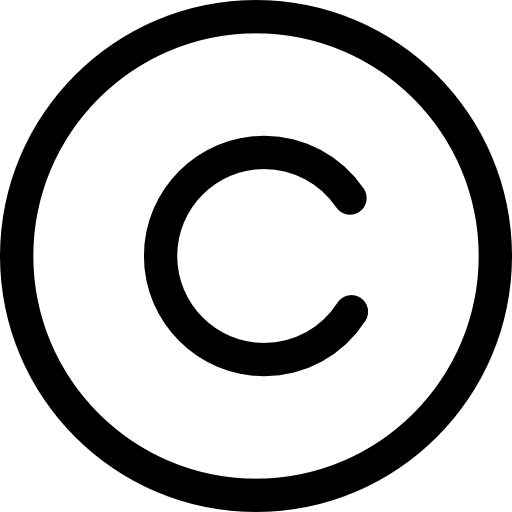 House keeping
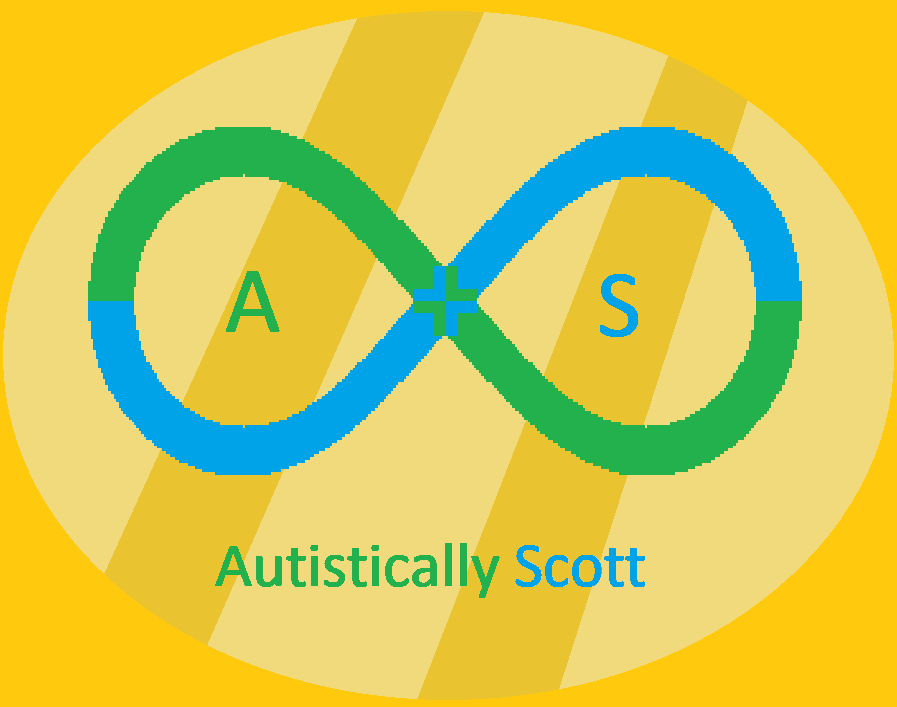 Movement breaks
Stim tools
Flap, don’t clap
Feel free to ask questions
Autistically Scott, 2024
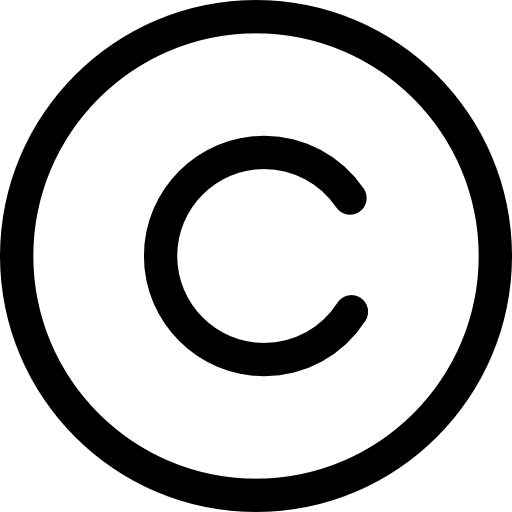 Who am I?
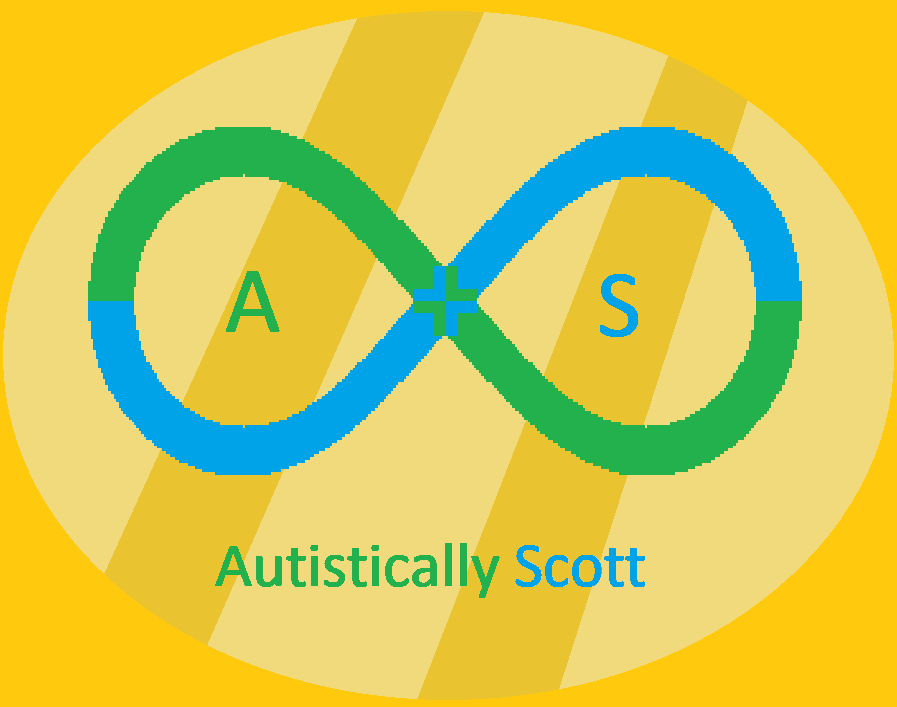 Scott Neilson
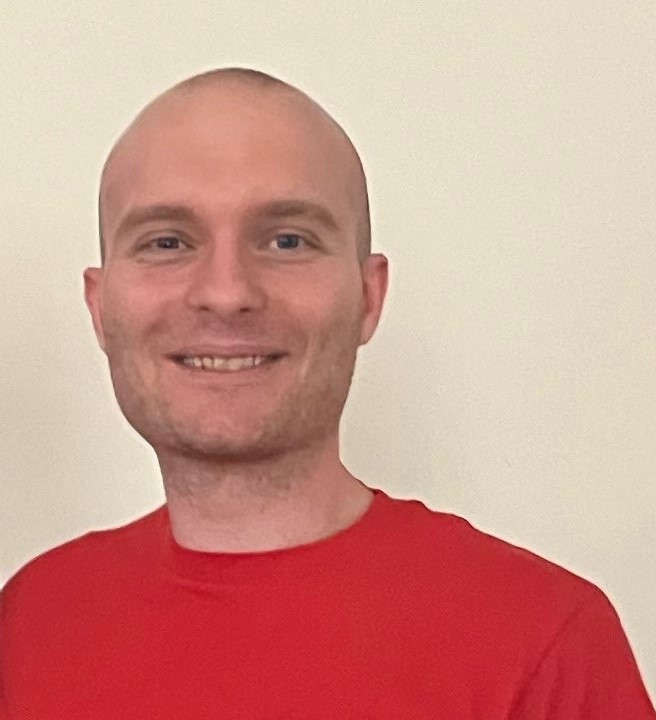 Autistic Trainer, Mentor and Consultant.
Personal & Professional experience
Helping Autistics Thrive Autistically
References and visuals by Autistic people
I also work with:
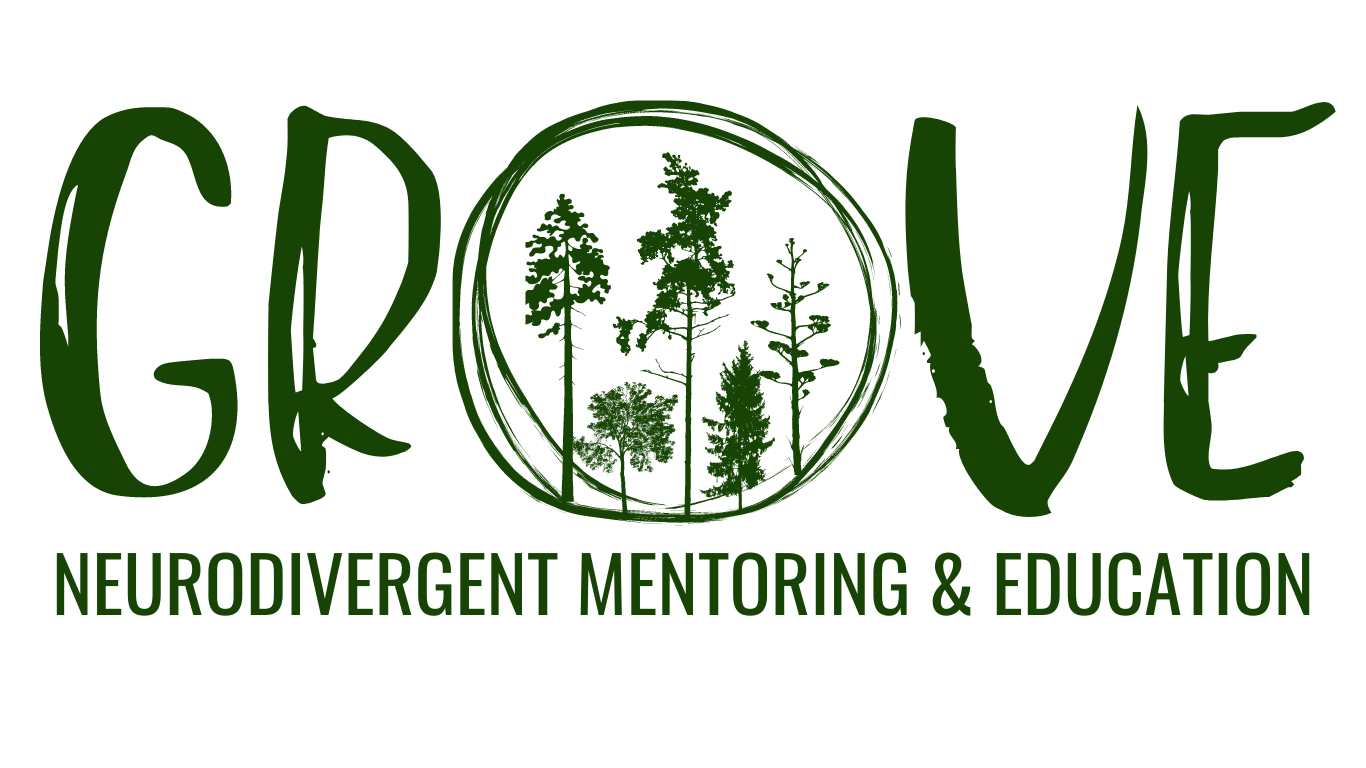 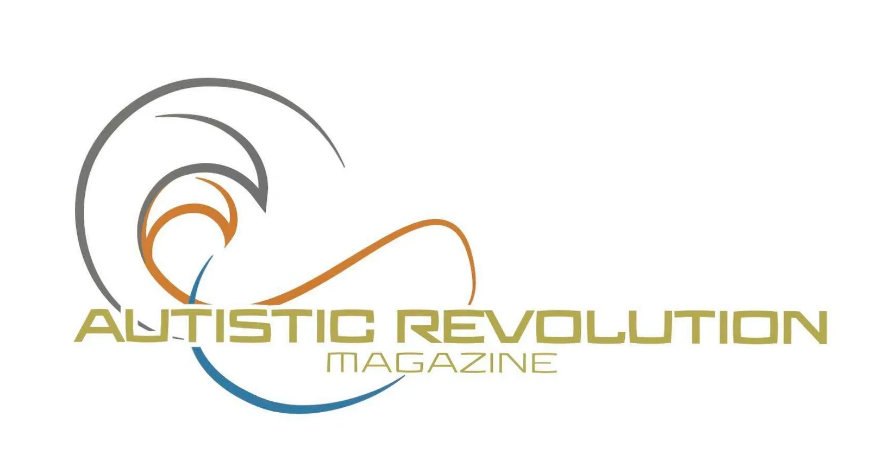 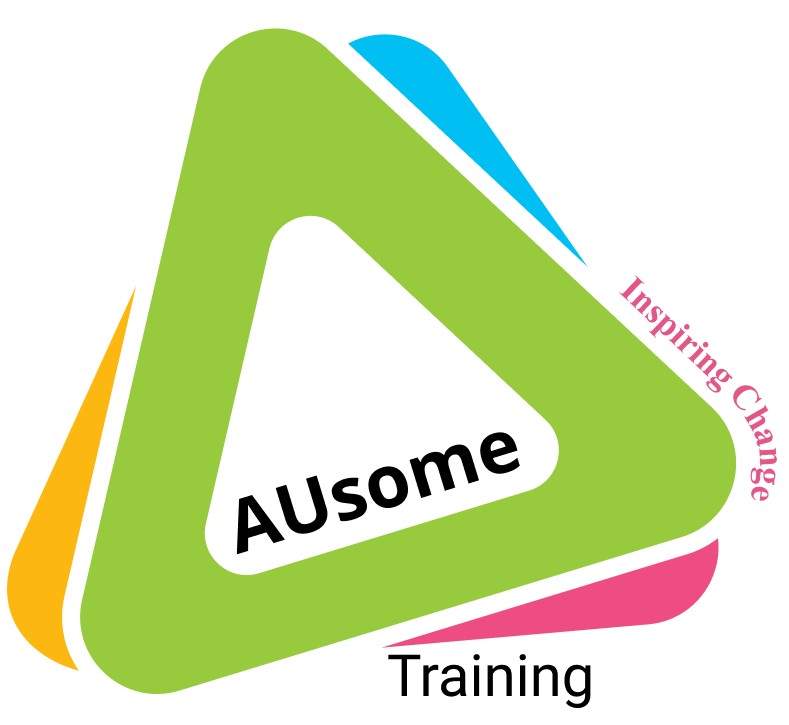 Autistically Scott, 2024
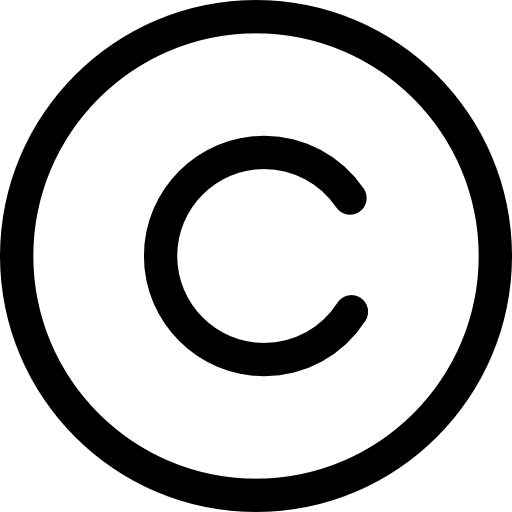 [Speaker Notes: ‘Diagnosis’ carries so much stigma for any child or adult and family. Suggests something is wrong but there’s not. How can we have positive identity if we are fed this from beginning?]
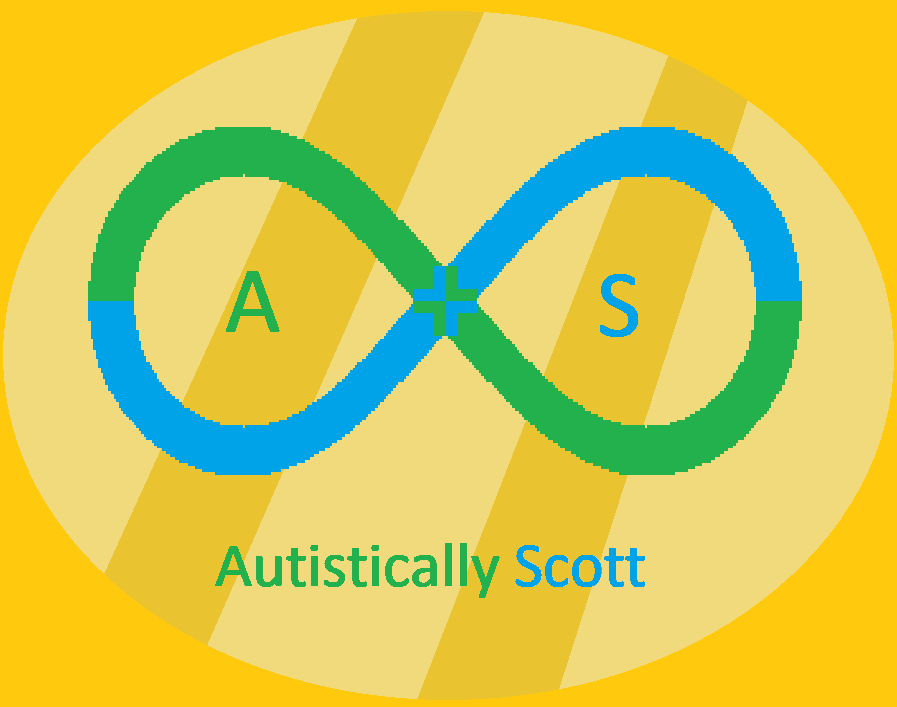 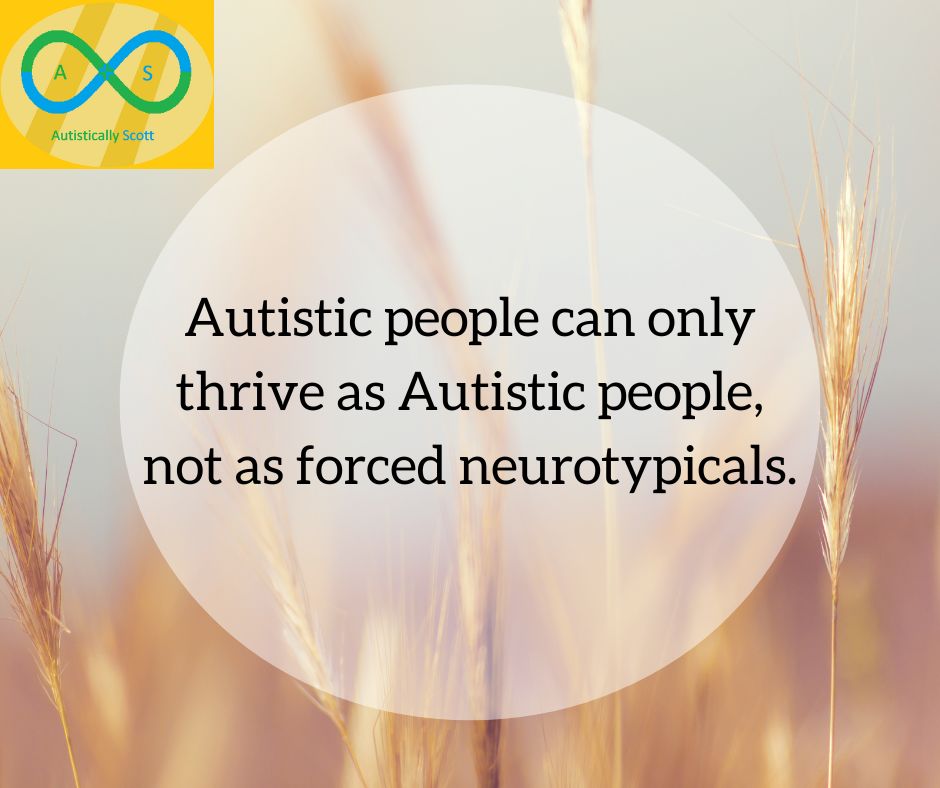 Autism + Environment = Outcome
(Dr. Luke Beardon, 2017)
Autistically Scott, 2024
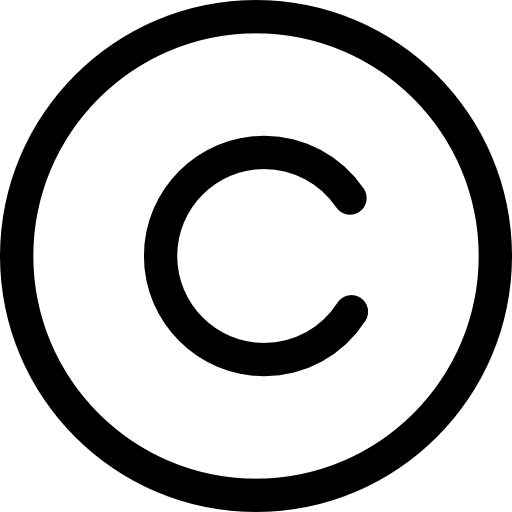 [Speaker Notes: Only thrive as ourselves. Being Autistic is neutral. It can be disabling in a world not compatible for us and it’s important to get the environment right. Conflicting needs make accessibility difficult but we can do as much as possible to adapt to people.]
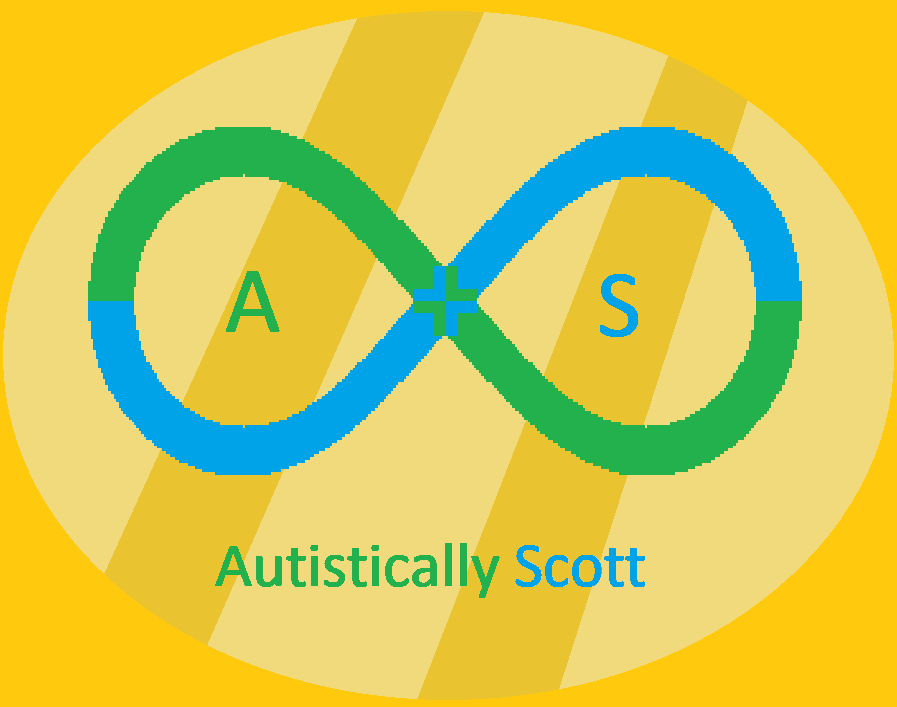 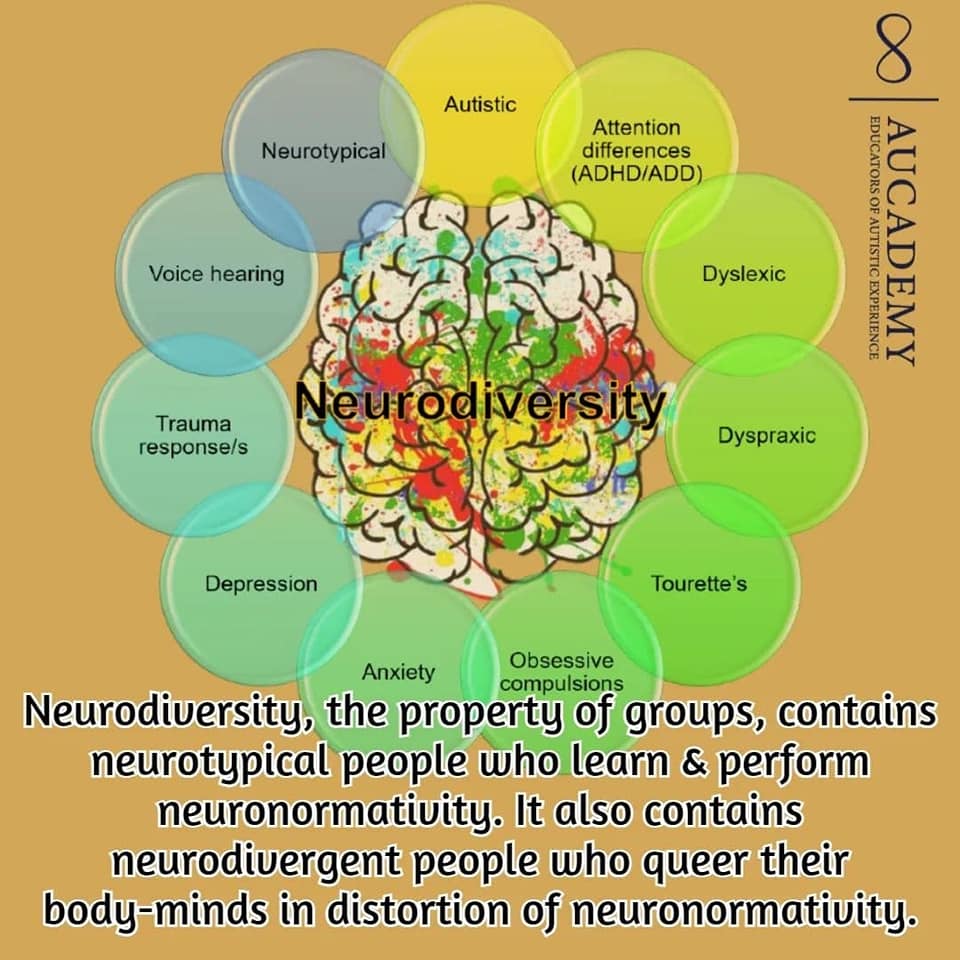 Co-occurring conditions
Fibromyalgia
Hypermobility
IBS
Chronic illnesses
Health conditions study - https://www.cam.ac.uk/research/news/autistic-individuals-have-increased-risk-of-chronic-physical-health-conditions-across-the-whole-body
Disbelief of CYP pain study - https://pressreleases.responsesource.com/news/104052/new-research-backed-paper-warns-that-diagnosis-delay-and-symptom-disbelief/
Autistically Scott, 2024
https://neuroqueer.com/neurodiversity-terms-and-definitions/
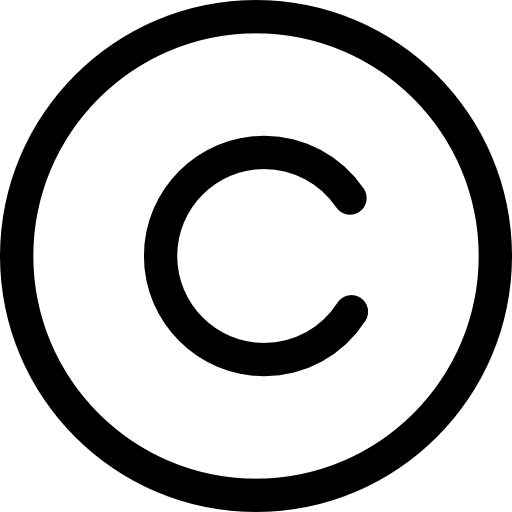 [Speaker Notes: Likely to be multiply neurodivergent, or co-occur with conditions like EDS and mobility issues. Study showing disbelief of medical conditions such as hypermobility and pain this can cause Autistics, especially as they mask and suppress this.]
Autistic Communication
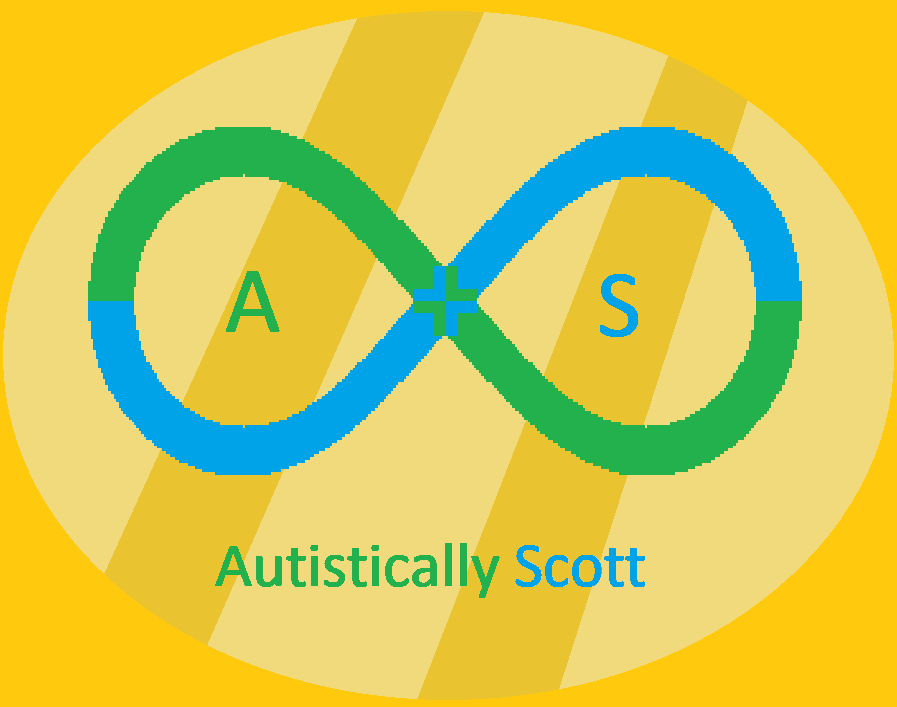 https://journals.sagepub.com/doi/full/10.1177/1362361320919286
Rachel Cullen - https://aucademy.co.uk/rachel-cullen-they-them/
Autistically Scott, 2024
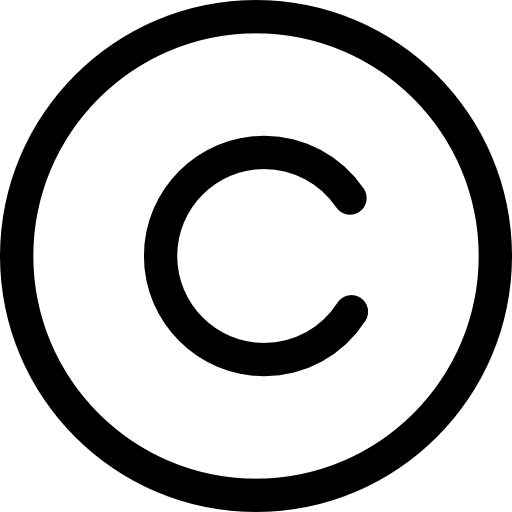 [Speaker Notes: Some who don’t speak. Autistic communication very effective in Autistic groups per research and insight. We have our own way of communicating. Just as effective in Autistic groups but broke down in mixed groups per research by Catherine Crompton (2020). https://journals.sagepub.com/doi/full/10.1177/1362361320919286]
Tips for Communication
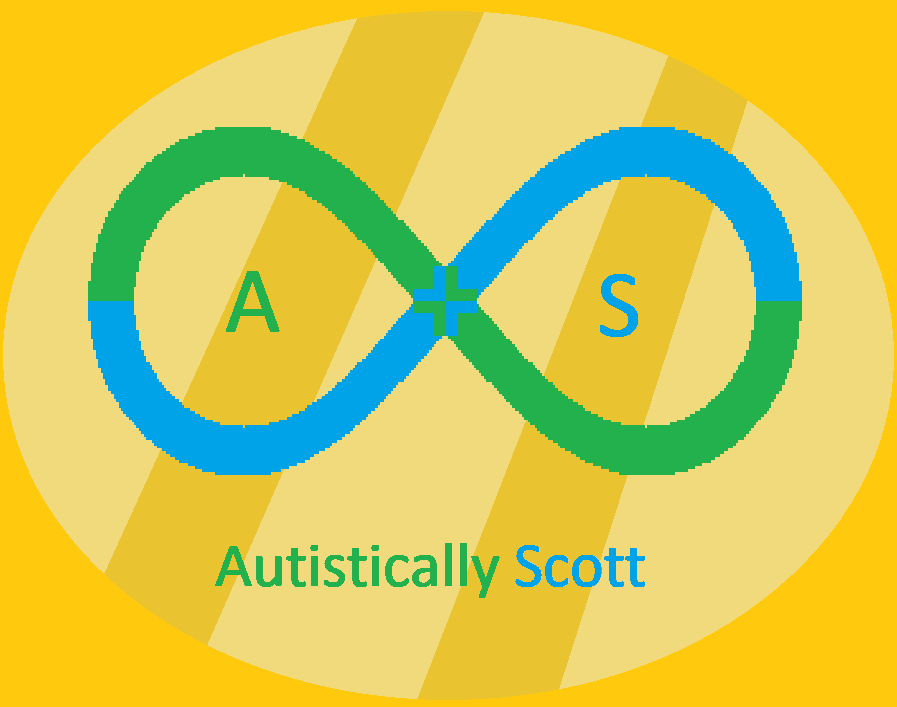 Autistically Scott, 2024
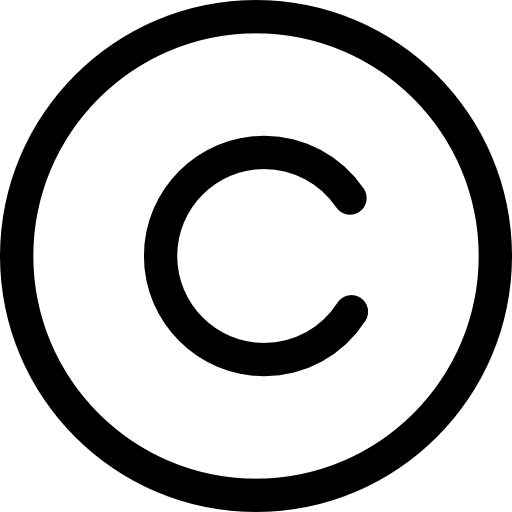 [Speaker Notes: May ask to repeat questions or for more information to understand, sometimes repeating questions could be a sign of anxiety for a person.]
Aspects of Being Autistic
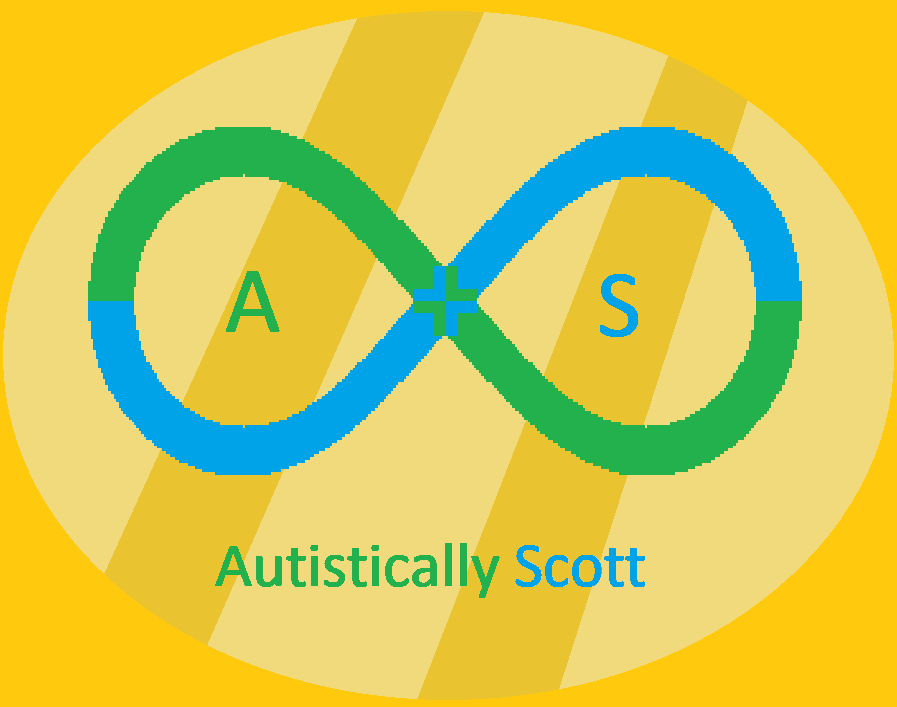 https://monotropism.org/
Autistically Scott, 2024
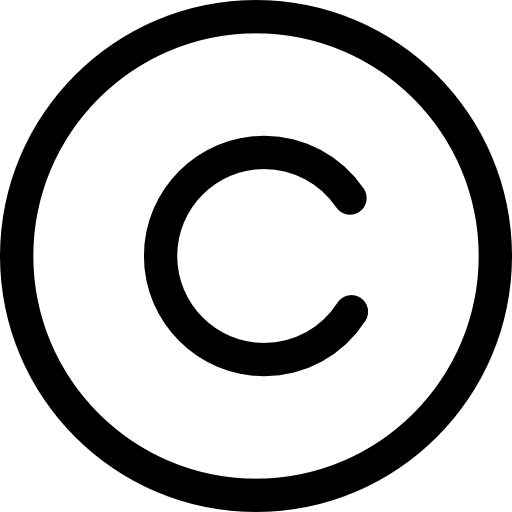 Sensory needs
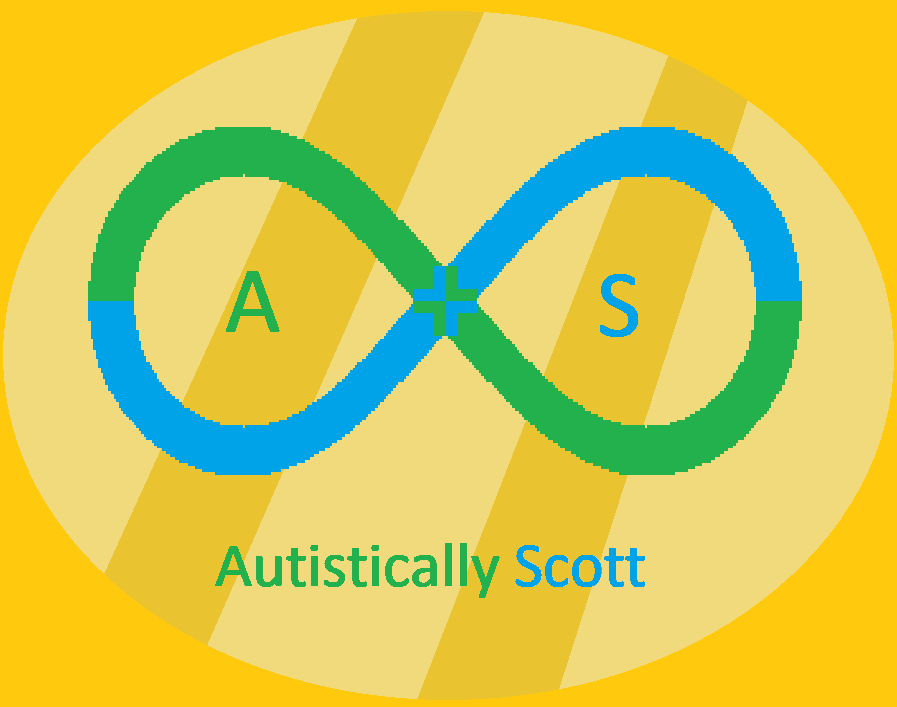 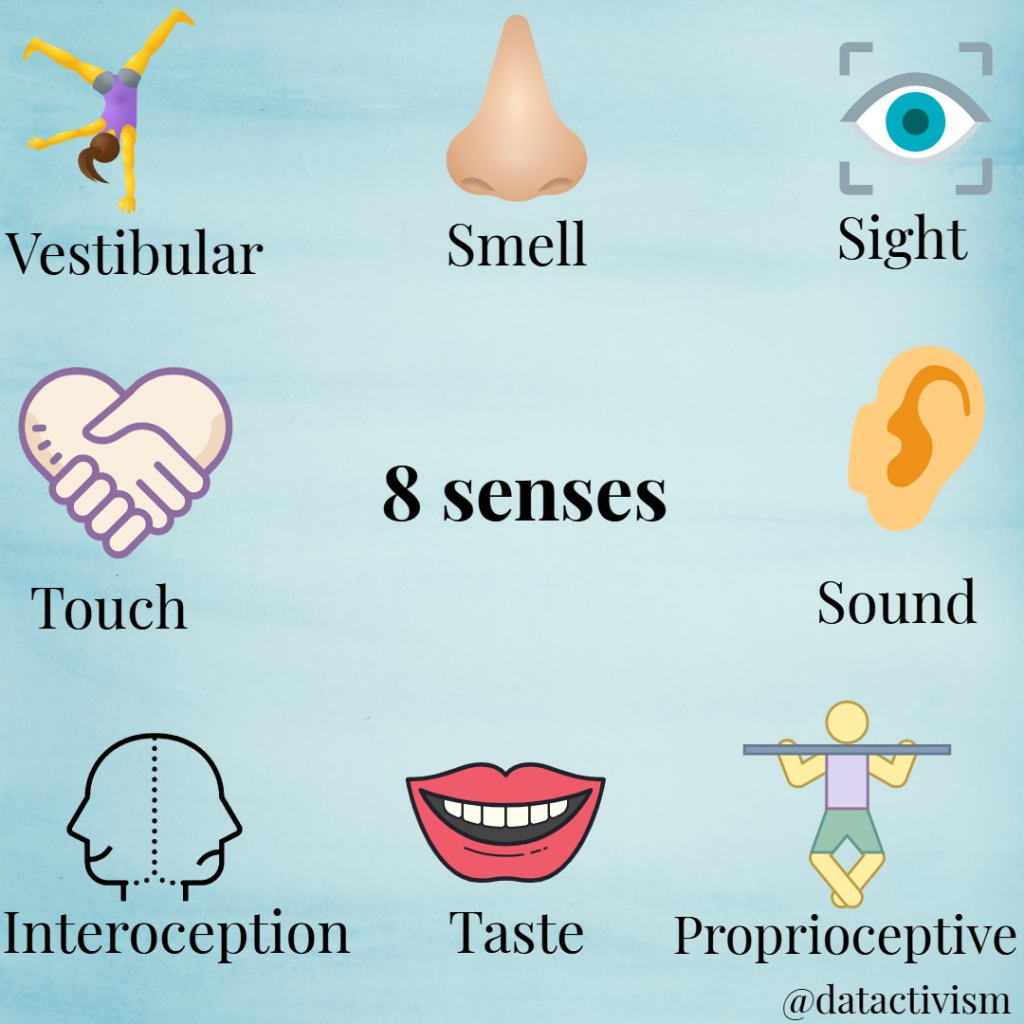 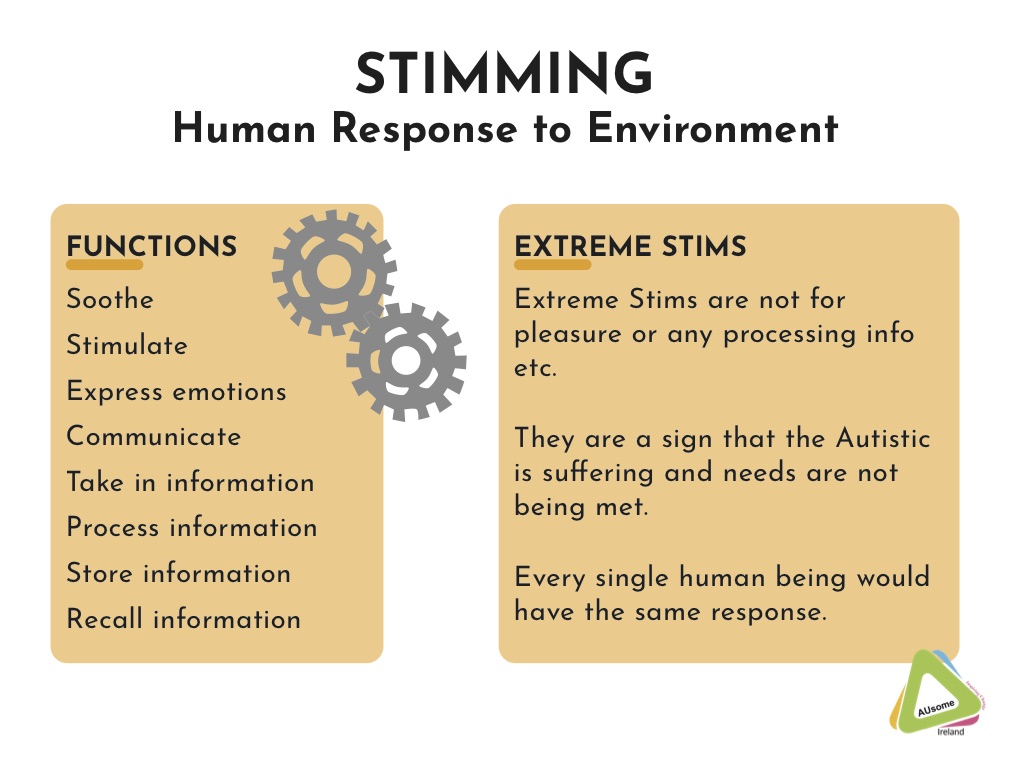 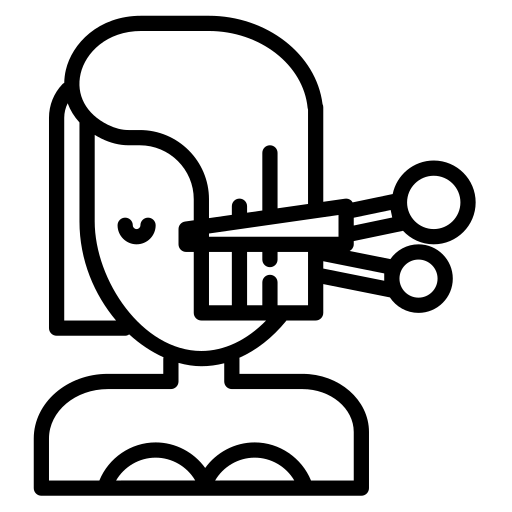 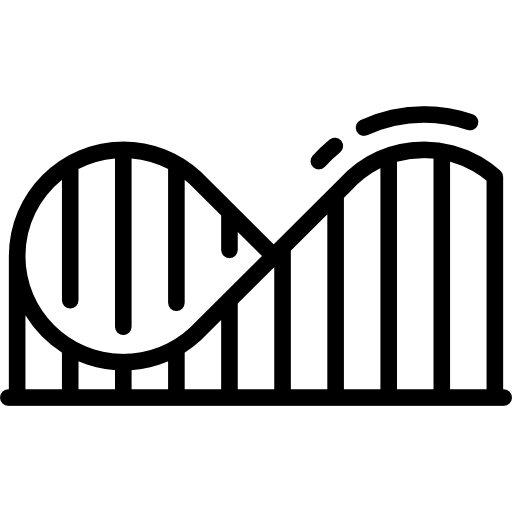 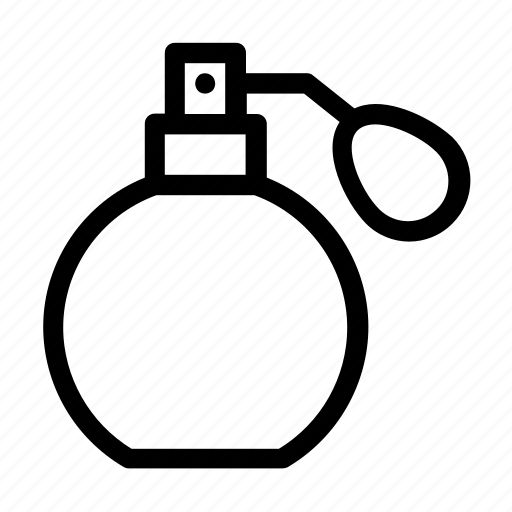 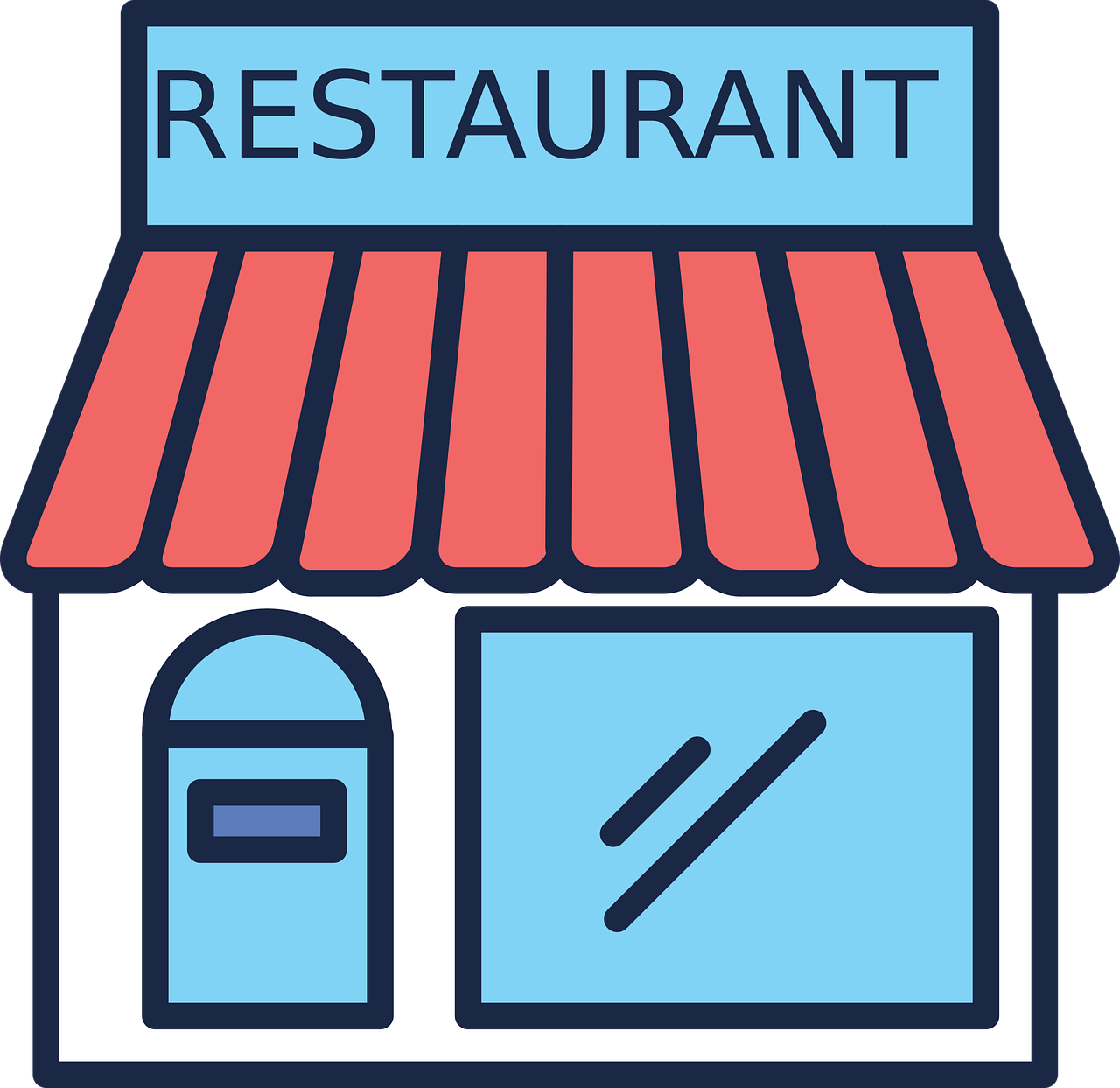 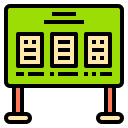 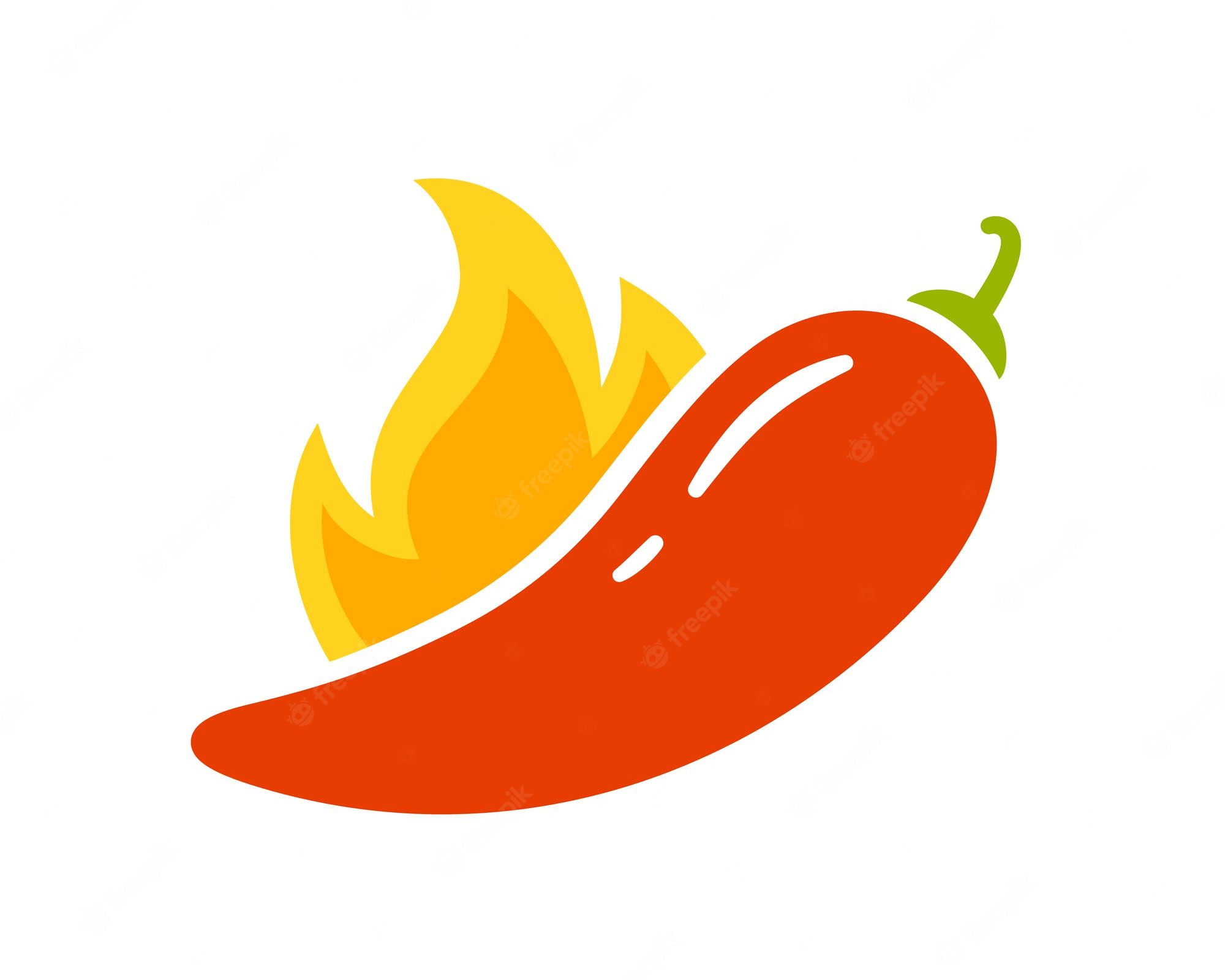 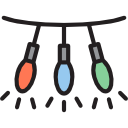 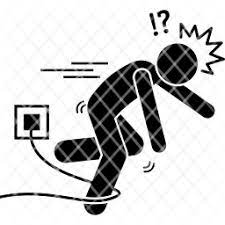 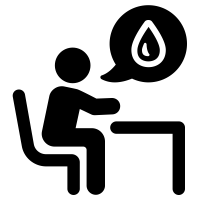 Autistically Scott, 2024
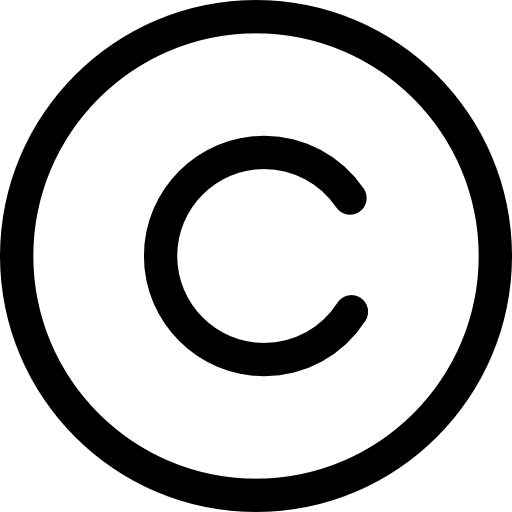 PDA (Persistent Drive for Autonomy)
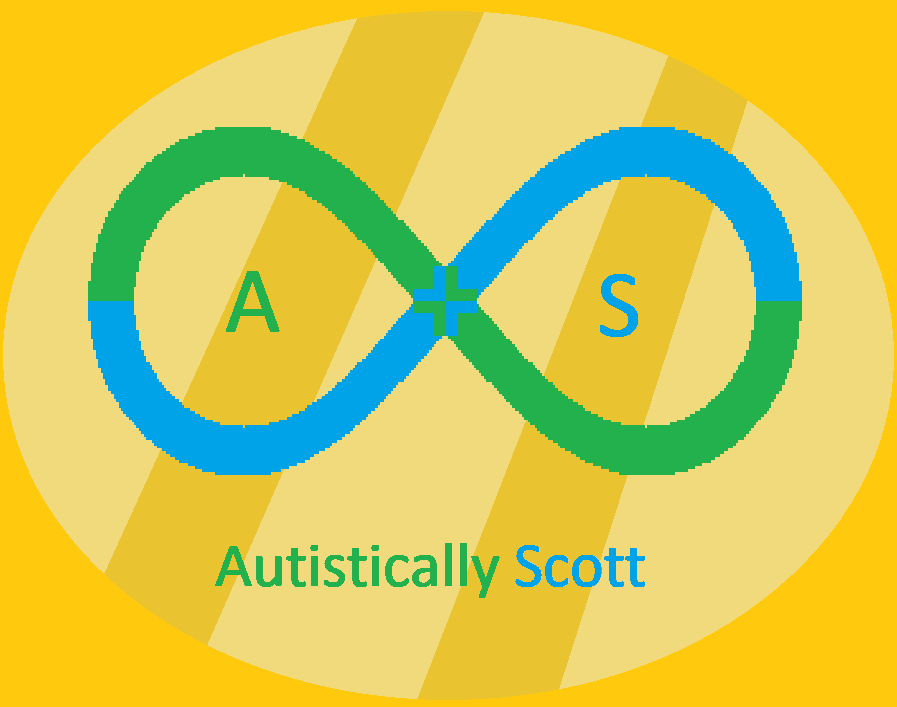 PDA Autistics experience high anxiety at the threat of their autonomy being taken away.
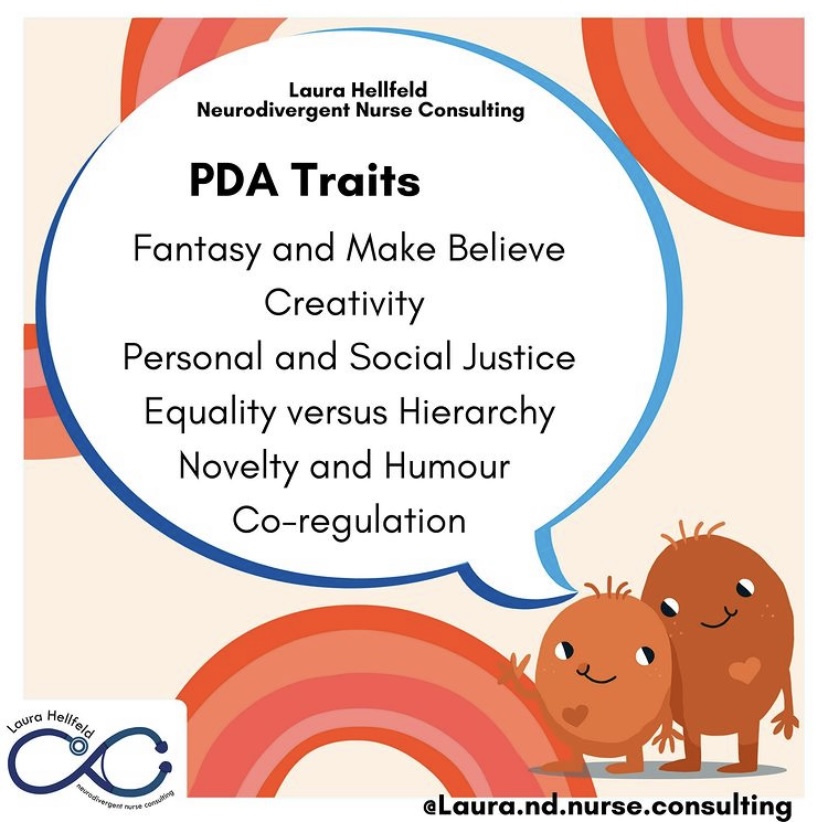 Supporting PDAers:
Indirect communication
Shared goals and collaborations
Reduce expectations and demands
Give flexibility and choices
Focus on their intrinsic motivation
Autistically Scott, 2024
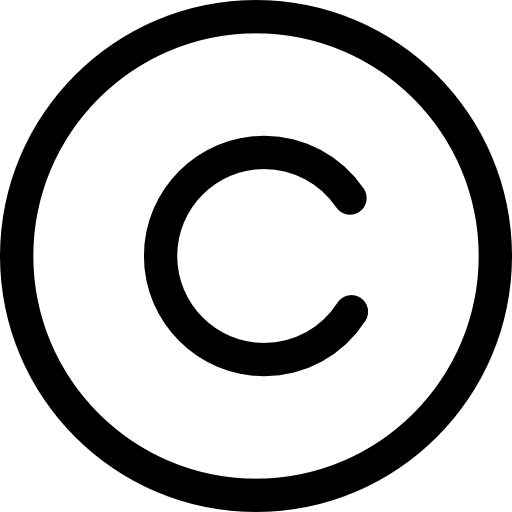 Autistic Masking
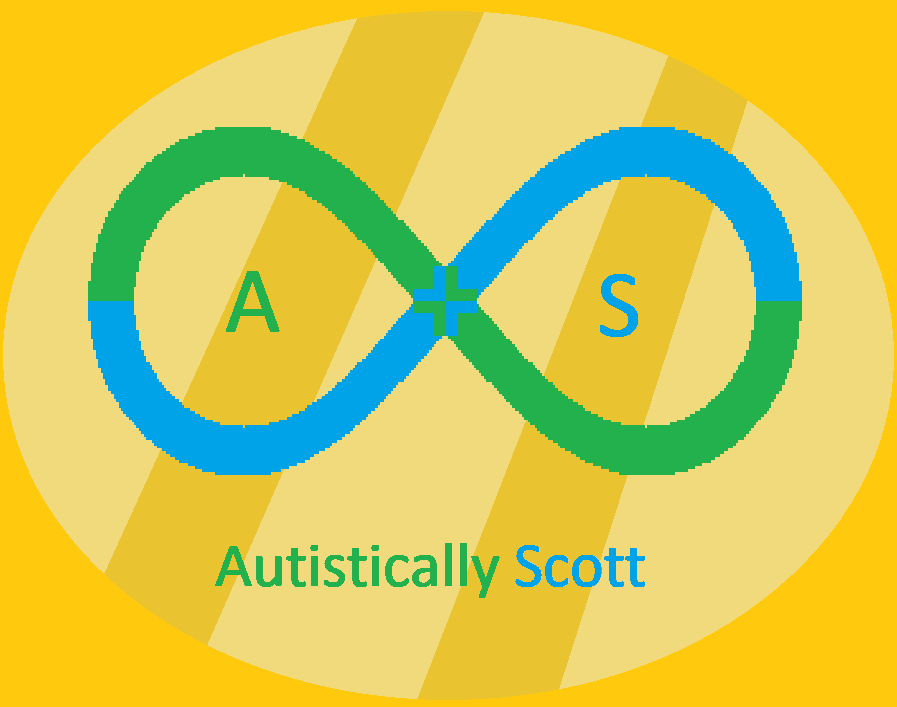 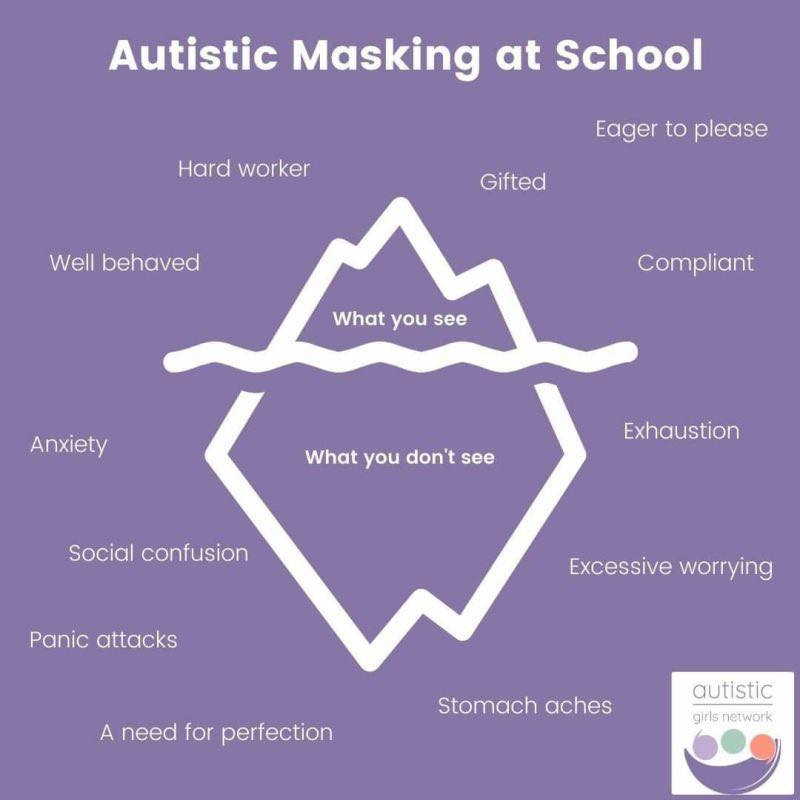 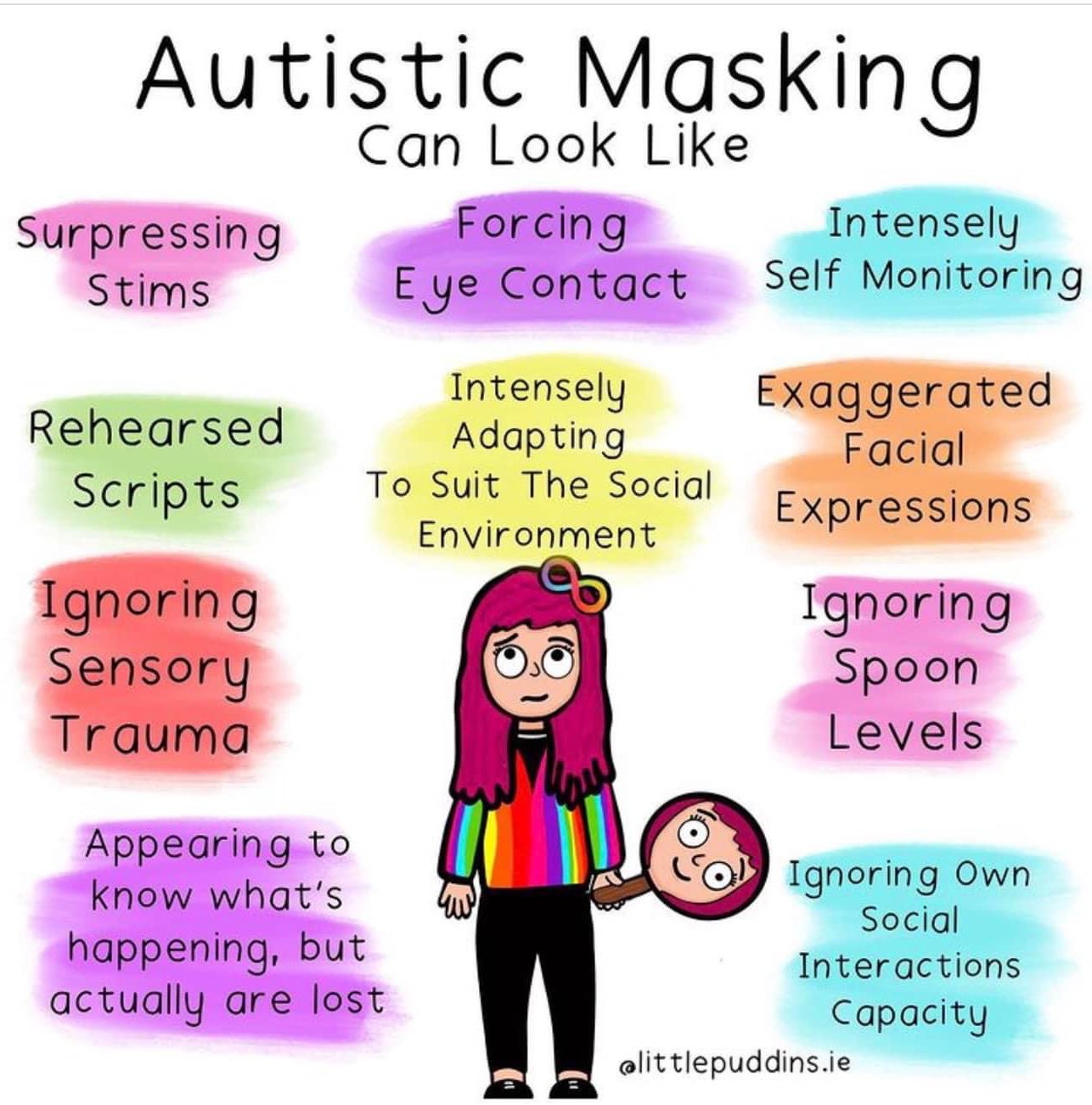 Masking & mental health - https://pubmed.ncbi.nlm.nih.gov/31820344/
Autistically Scott, 2024
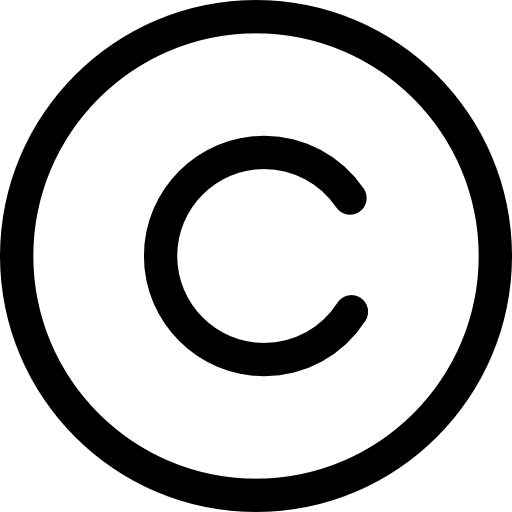 Visuals
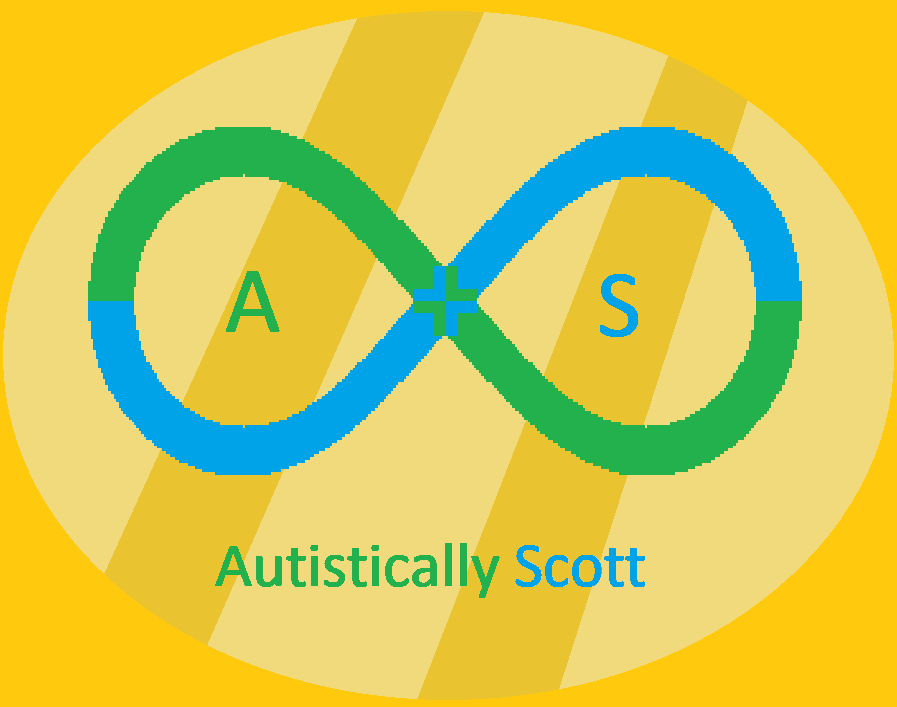 Autistically Scott, 2024
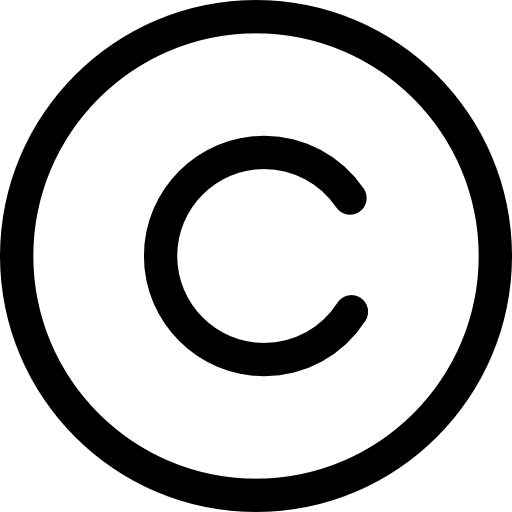 [Speaker Notes: Now and next for going to next activity – visual time tables. Markers for circuit areas and what each part is – sports or movements like jumps, squats etc. Visual timers for transitioning to next activity or stage. Boardmaker used in many schools. Keeping it consistent.]
Neuro-affirming Guides & Passports
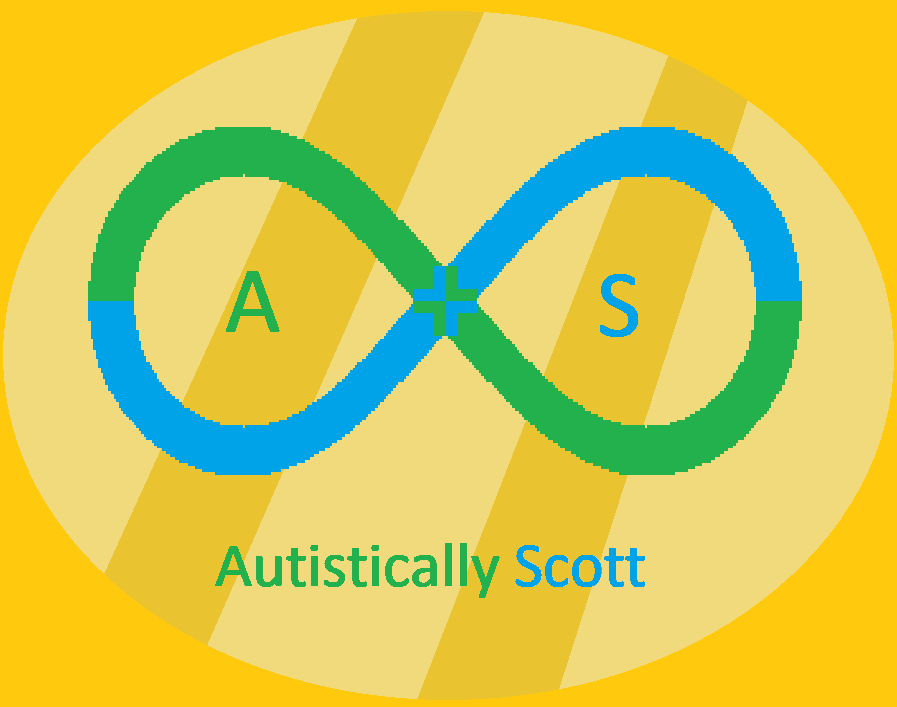 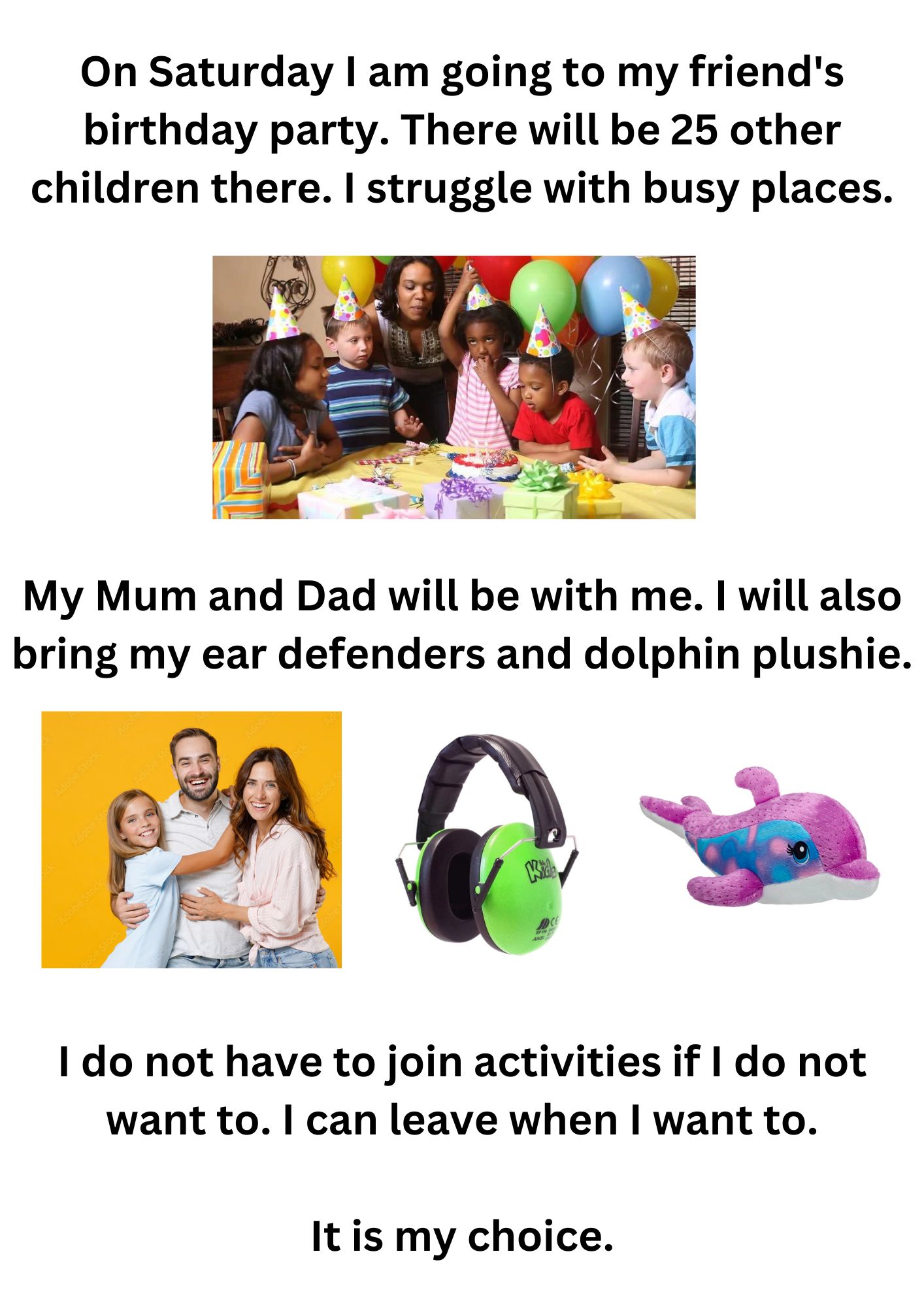 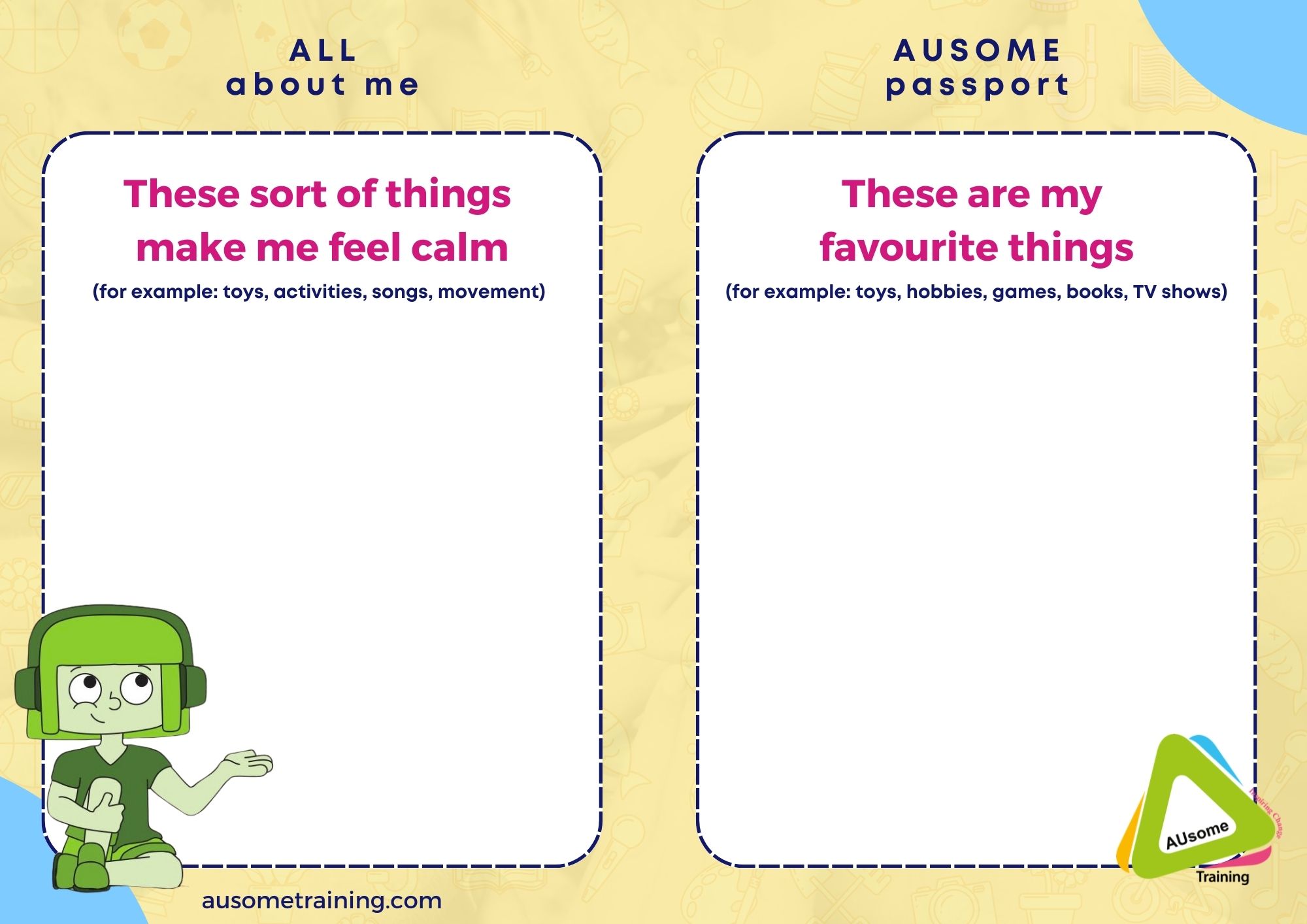 Autistically Scott, 2024
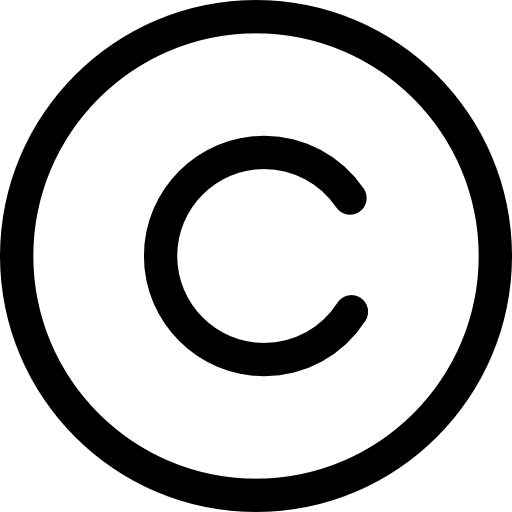 [Speaker Notes: Some may like real images for transitions to new activities or venues.]
Other Supports
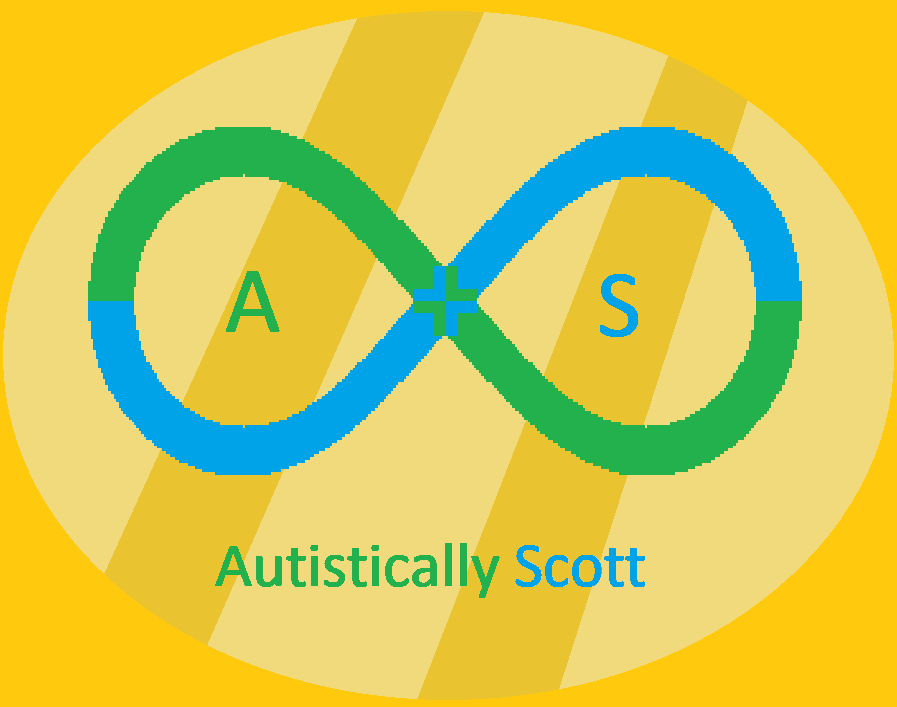 Autistically Scott, 2024
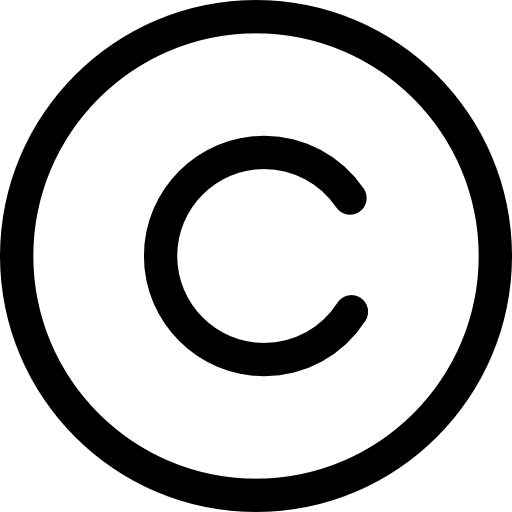 [Speaker Notes: Lunch clubs for Autistic people to meet and connect. Find ways through shared interests or after school clubs. Sensory needs, such as balance, body awareness, these can help our wellbeing and sports offers chance for that.]
Autistic Joy
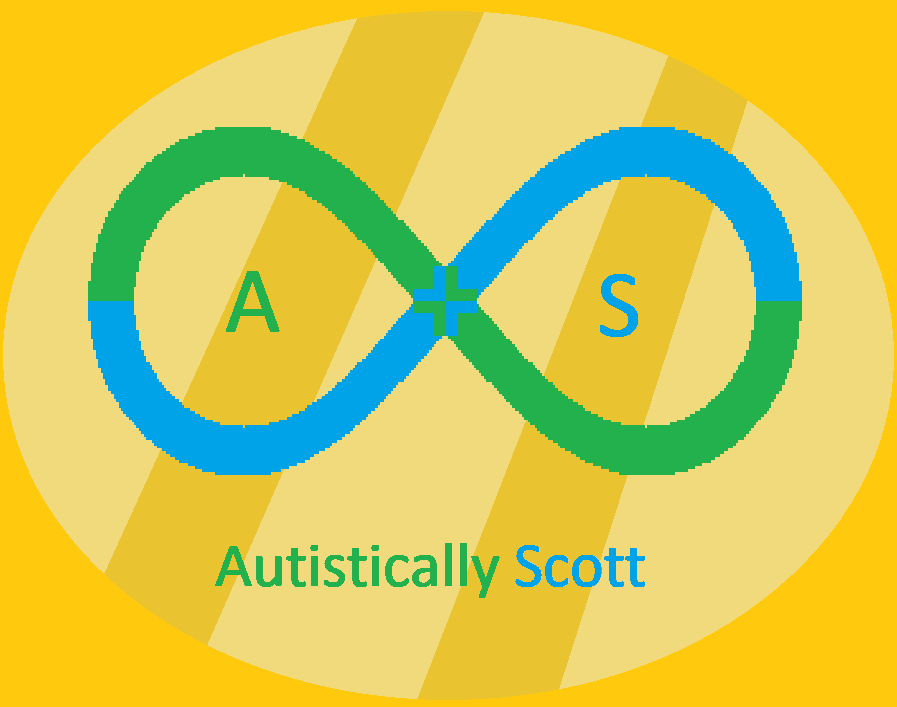 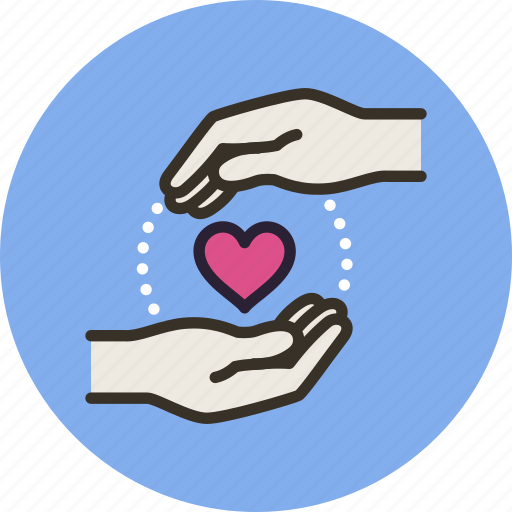 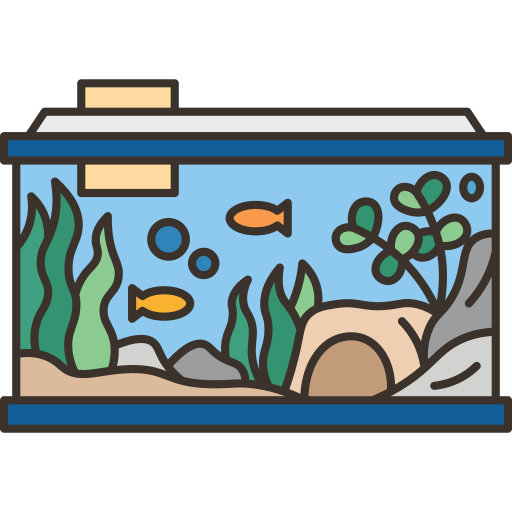 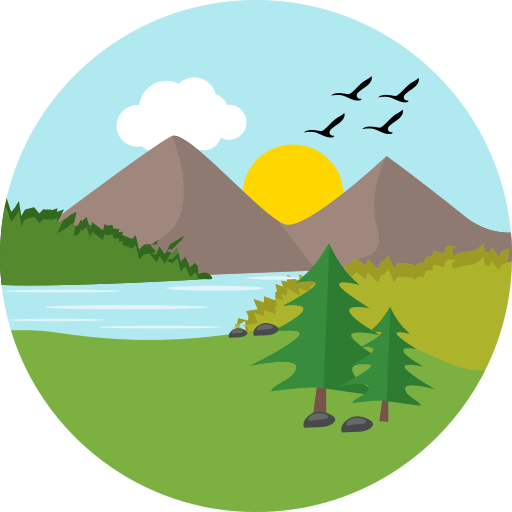 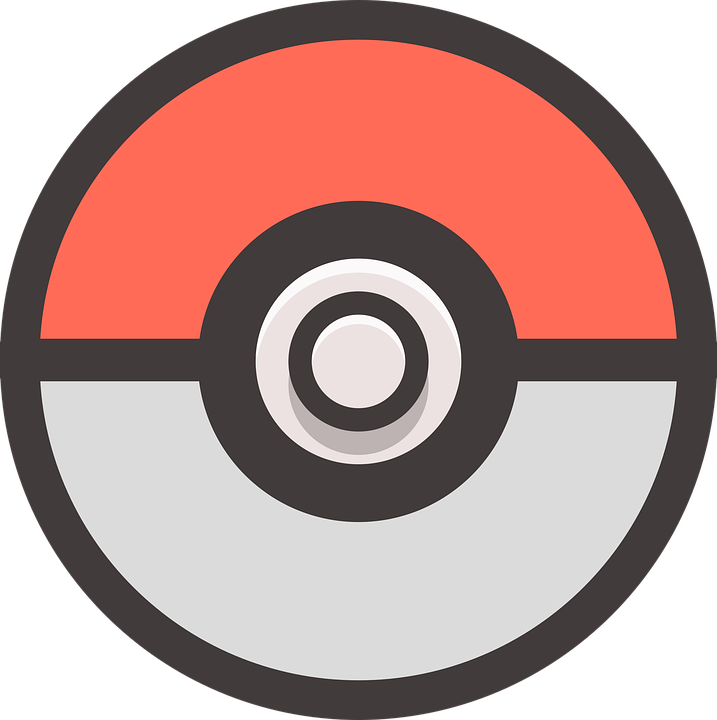 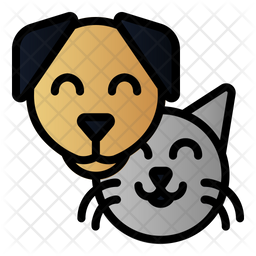 Autistically Scott, 2024
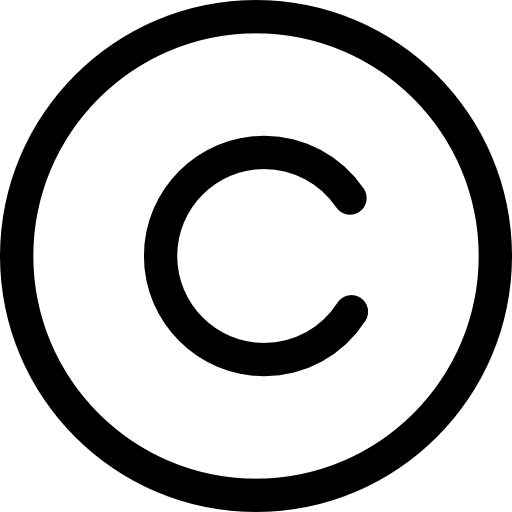 [Speaker Notes: Joy – mountain? What about nature, pets, football, games, gardening, watching movie or reading a book, amusement park, concert.

Also being shamed for joy. How this can impact identity and sense of self and cause more masking.]
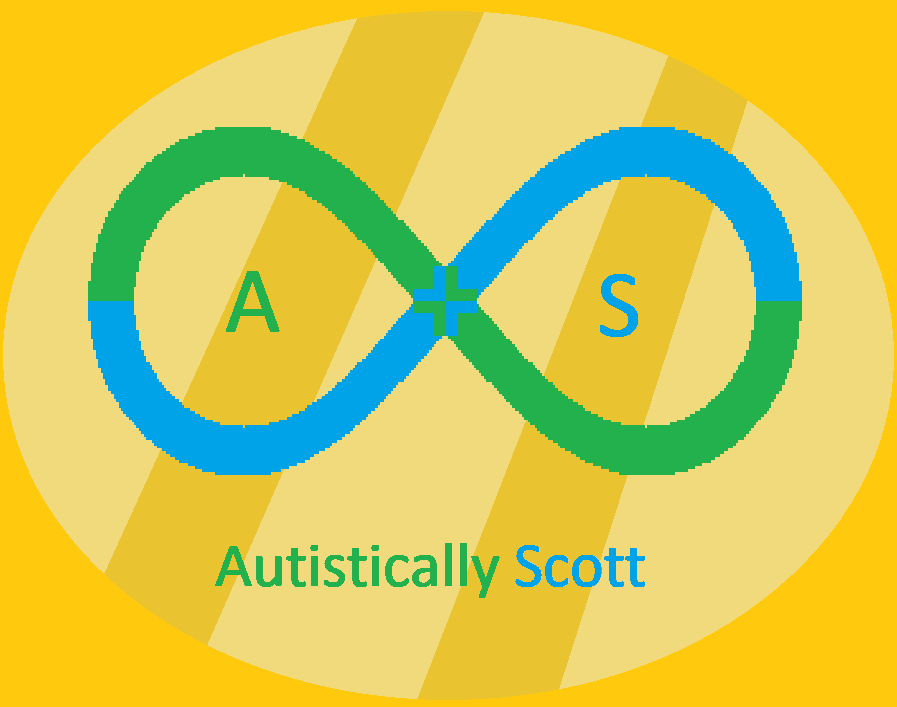 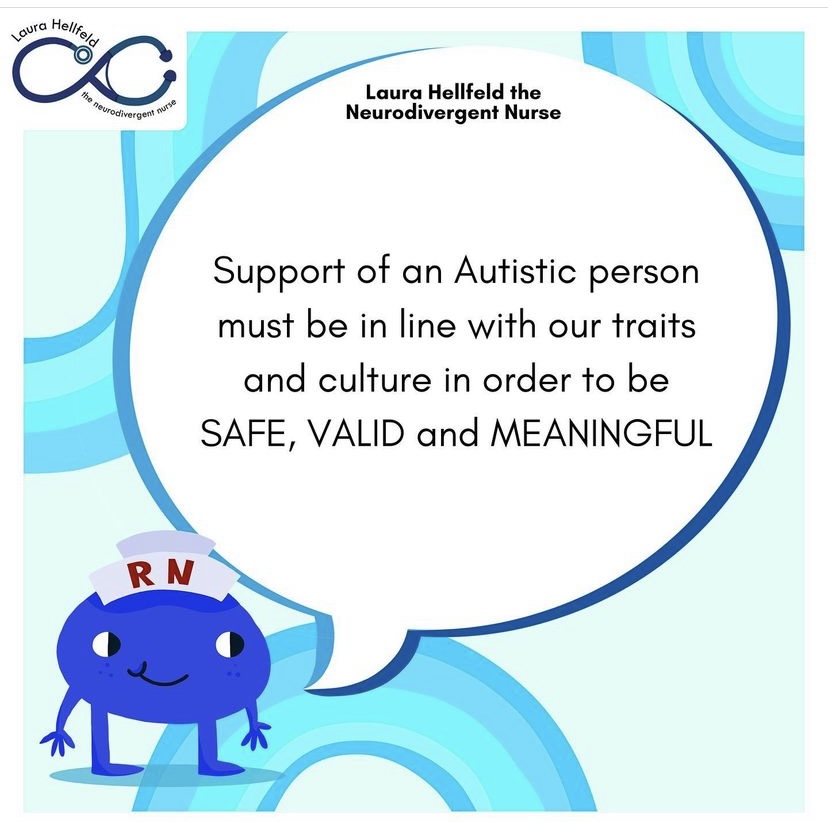 Autistically Scott, 2024
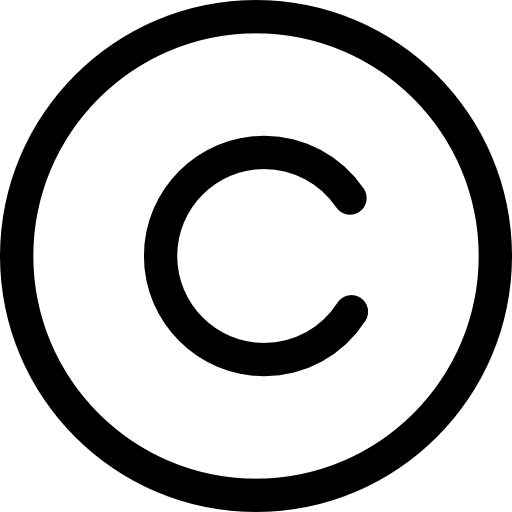 [Speaker Notes: Our culture and expressions and shared experiences. It reinforces why we can only thrive as ourselves, not as people whose neurology is vastly different to our way of being. Cannot unqueer a queer person nor can you stop ND people being ND and Autistics from being Autistic. Reinforces Neuro-affirming and the shift to ND Paradigm. It’s not just conforming to one way of being, there’s no one form of education, a school environment is not for every child or every pupil. There are more ways to be human and to exist on this planet.]
Signposting
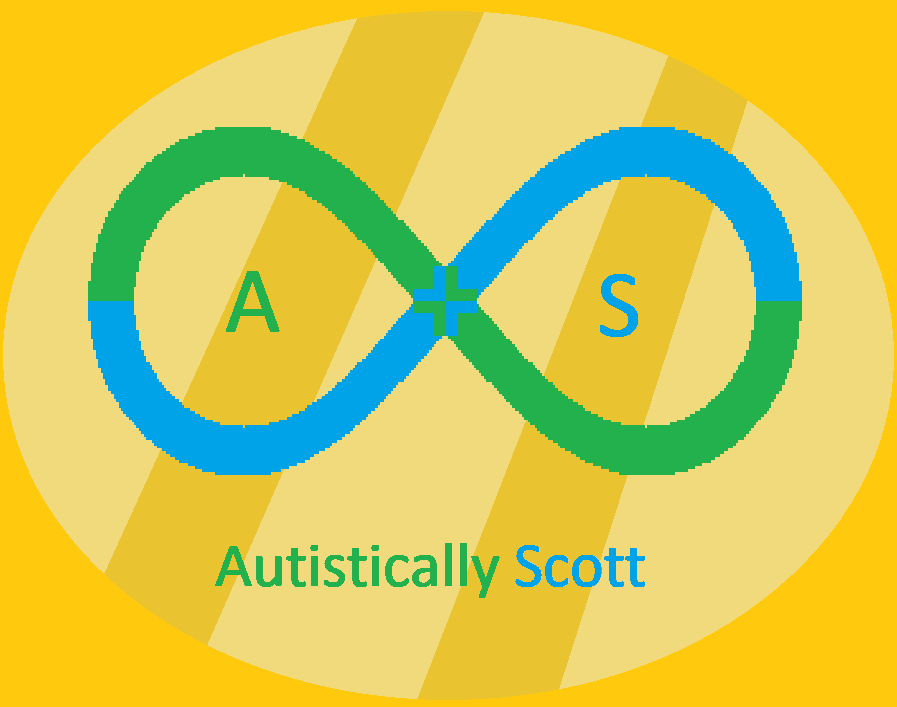 AUsome Training (training & resources)
GROVE Neurodivergent Mentoring & Education (mentoring, groups, training)
Scottish Women’s Autism Network (training & information)
Scottish Ethnic Minority Autistics (training & information)
Laura Hellfeld Neurodivergent Nurse Consulting (PDA, food, sleep)
Danny with Words (Non-speaking advocate)
Autistic and Living the Dream (Autistic & LGBTQ+ experiences)
Autism with a pinch of SaLT (Speech and Language Therapist)
Viv Dawes The Autistic Advocate (Autistic Burnout)
NeuroWild (Speech and Language Therapist, Infographics)
NT in a ND World - https://www.nt-in-a-nd-world.com/
Autistic Revolution (Online magazine)
Autistically Scott, 2024
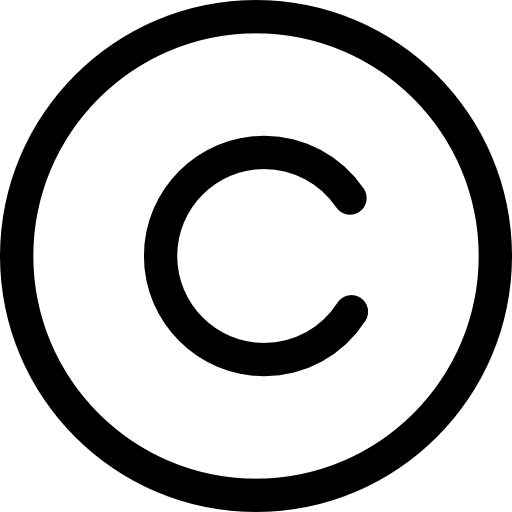 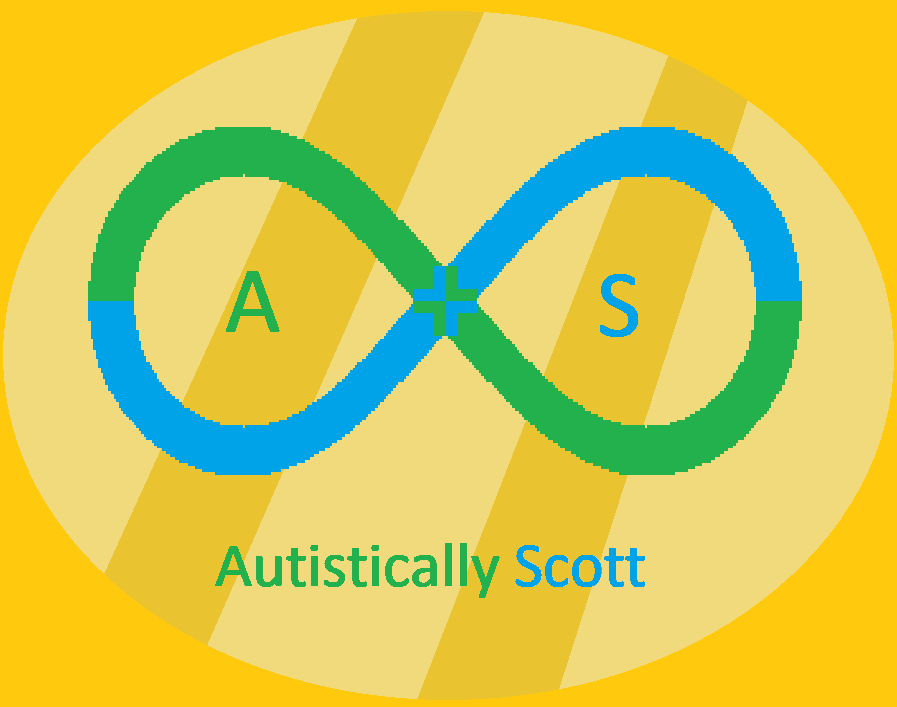 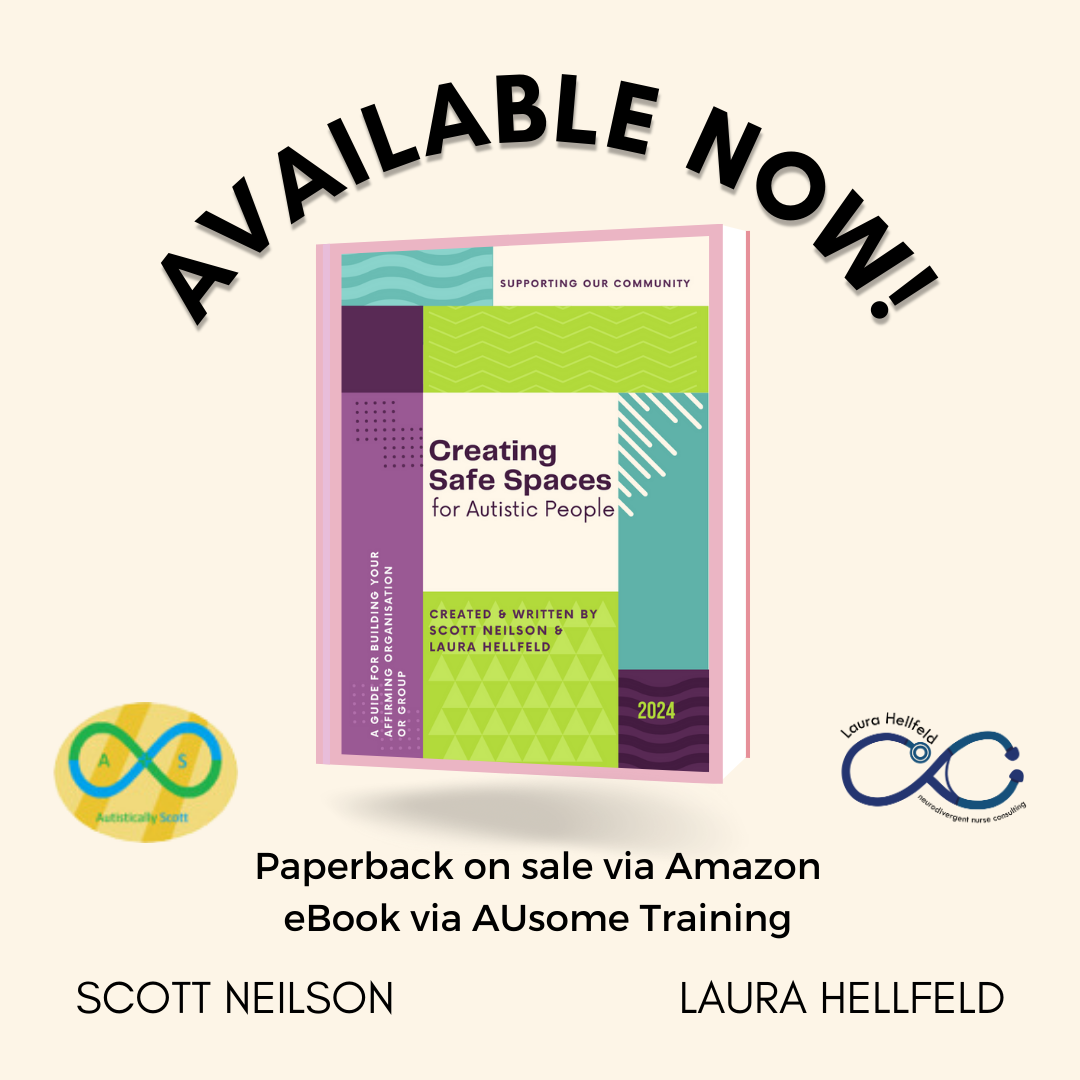 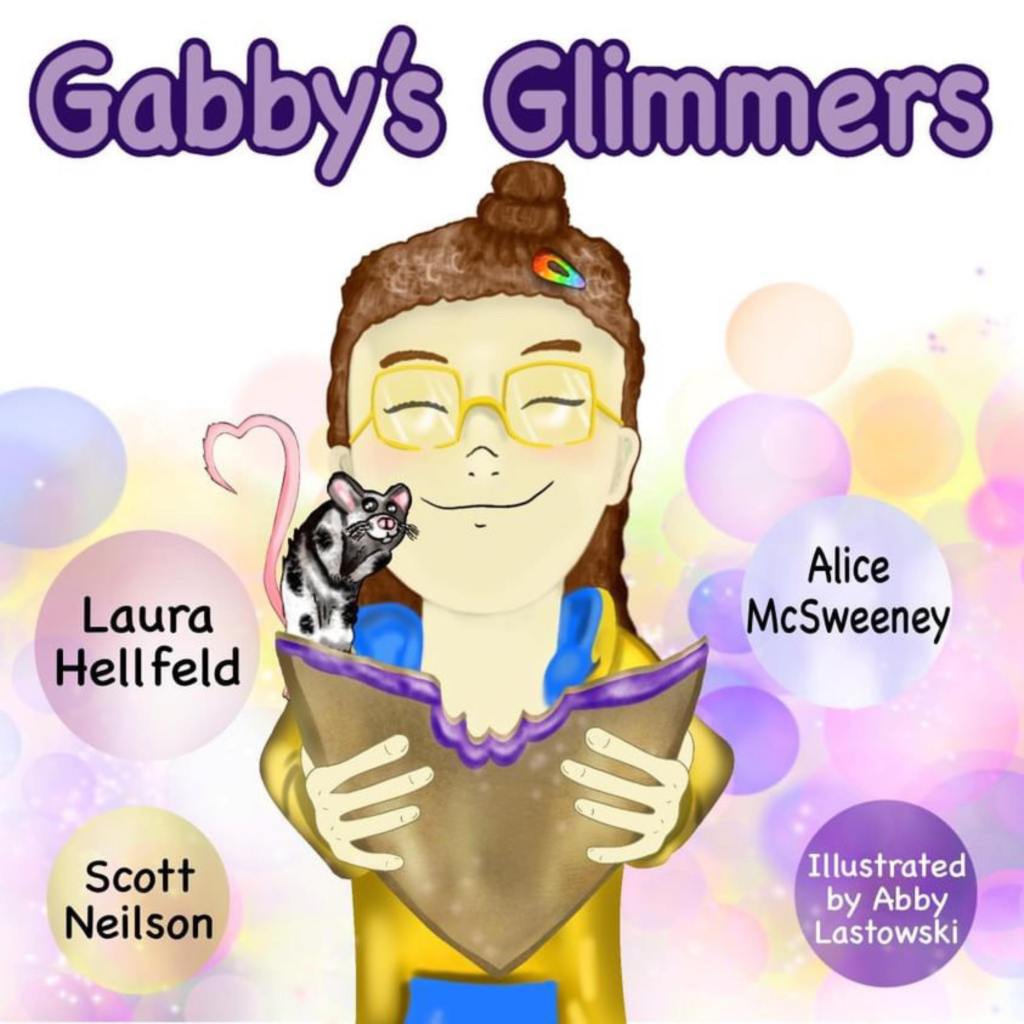 Autistically Scott, 2024
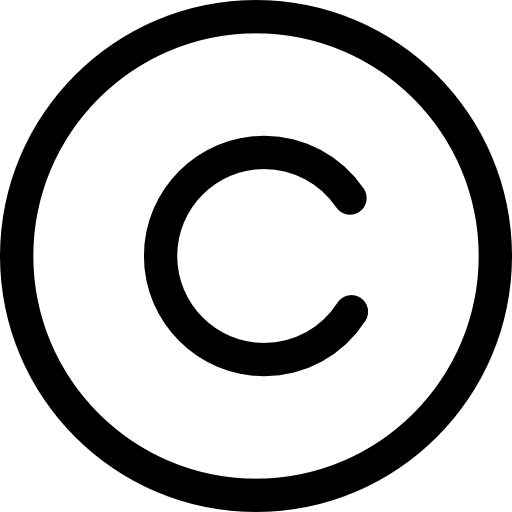